Anisotropic adaptive mesh coarsening and refinement on GPU architecture
Matthew Potter

Supervisors 
Gerard Gorman 
and Paul H J Kelly

Department of Computing
Imperial College London
1
GPGPU – General-purpose computing on graphics processing units
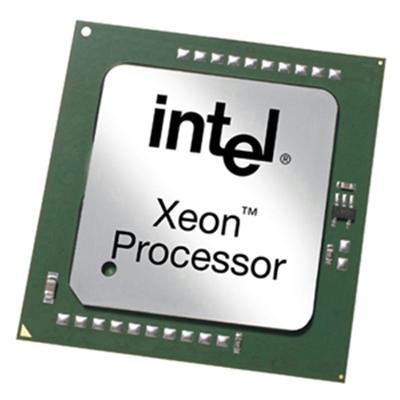 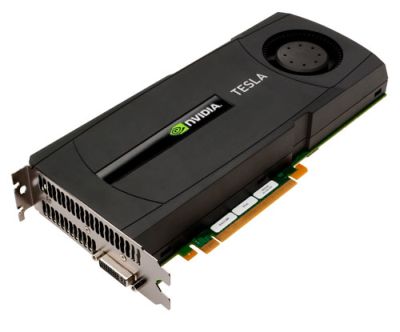 2 x Xeon X5650
12 core, 10.7 GFLOPS per core
128 GFLOPS
1 x Tesla C2050
520 GFLOPS
2
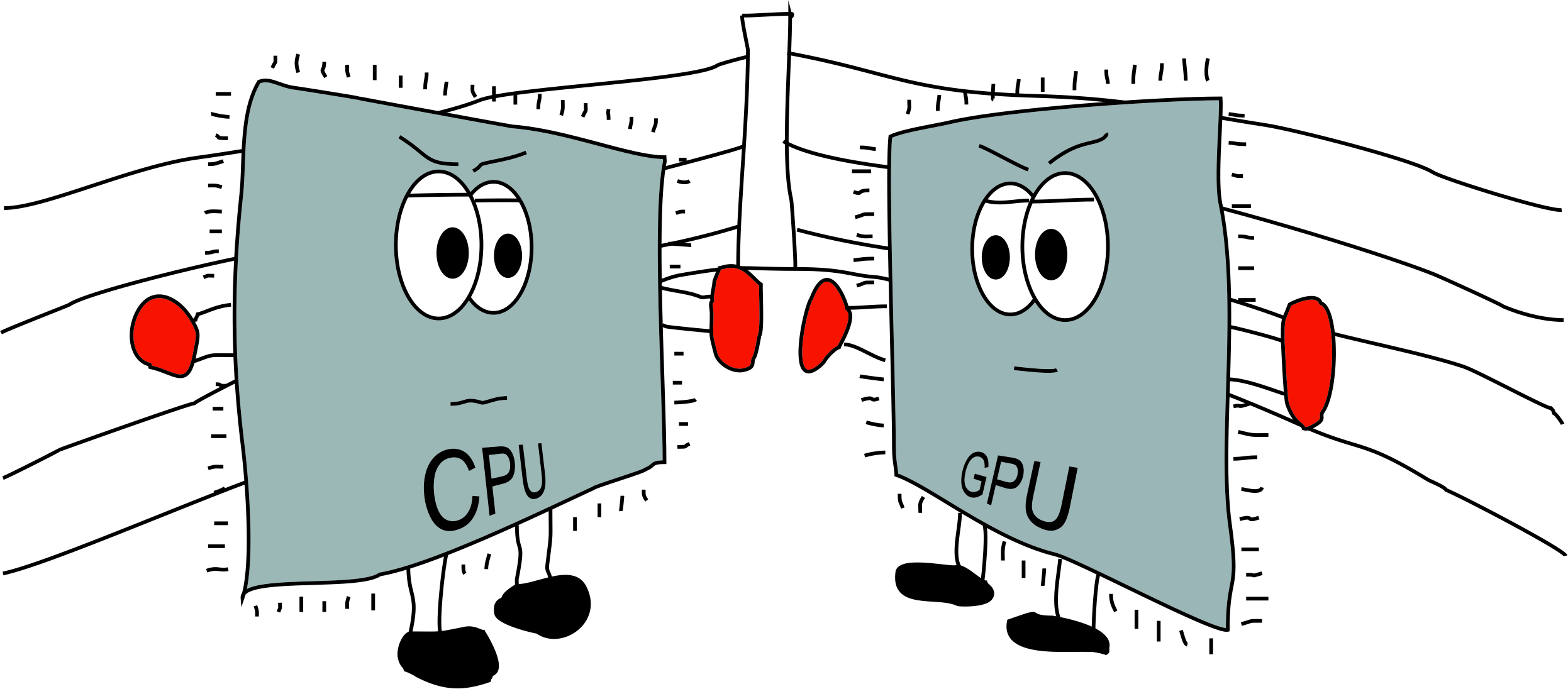 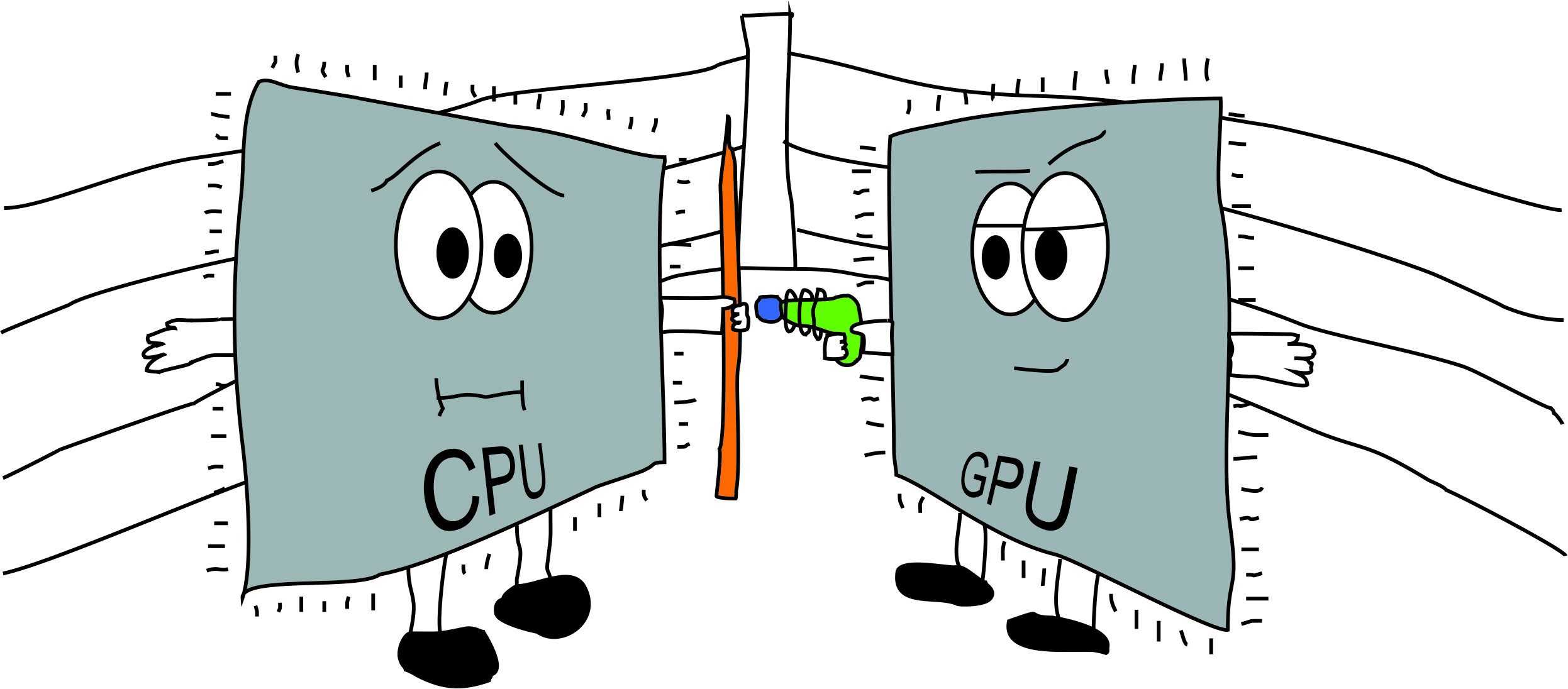 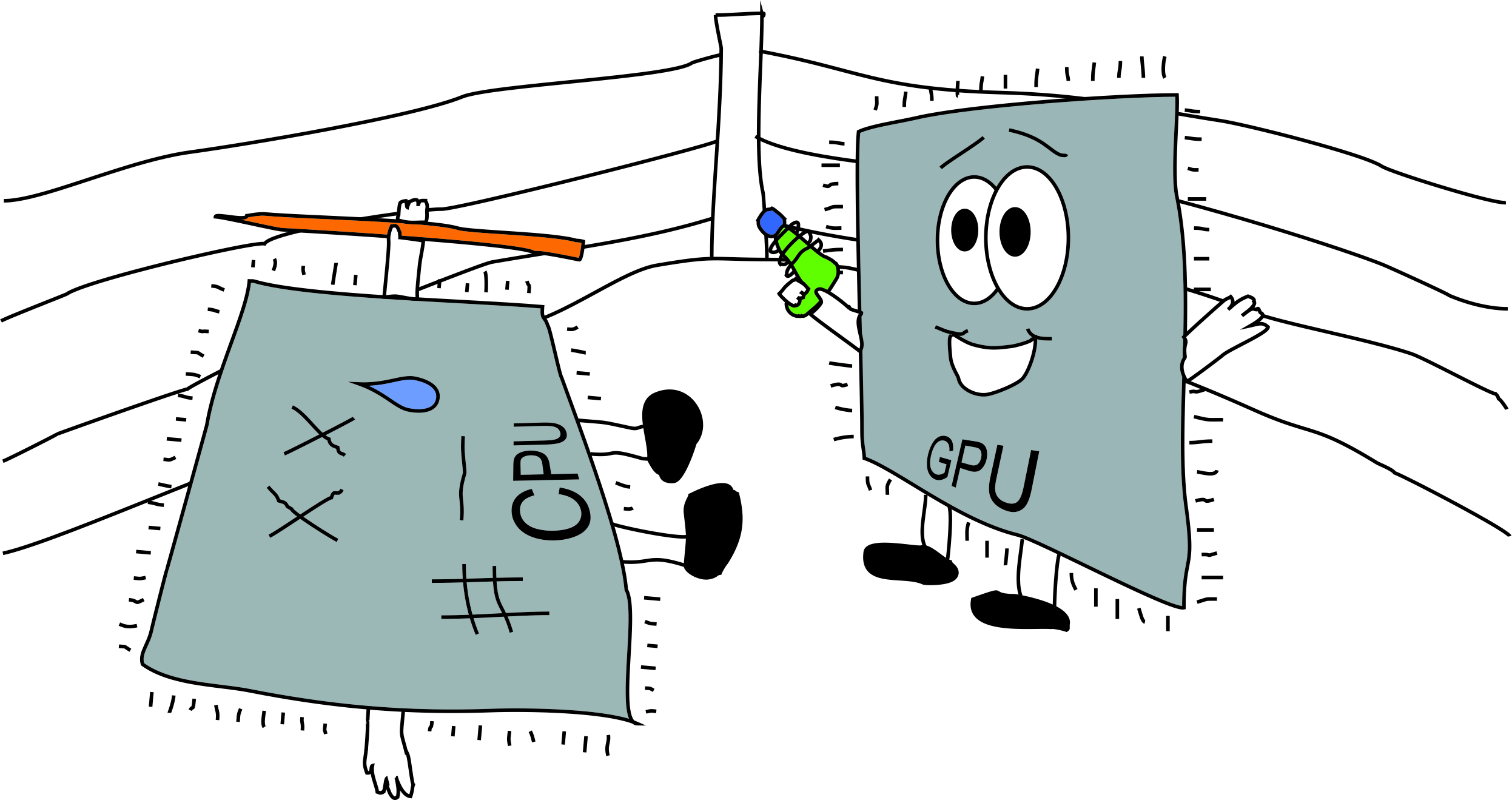 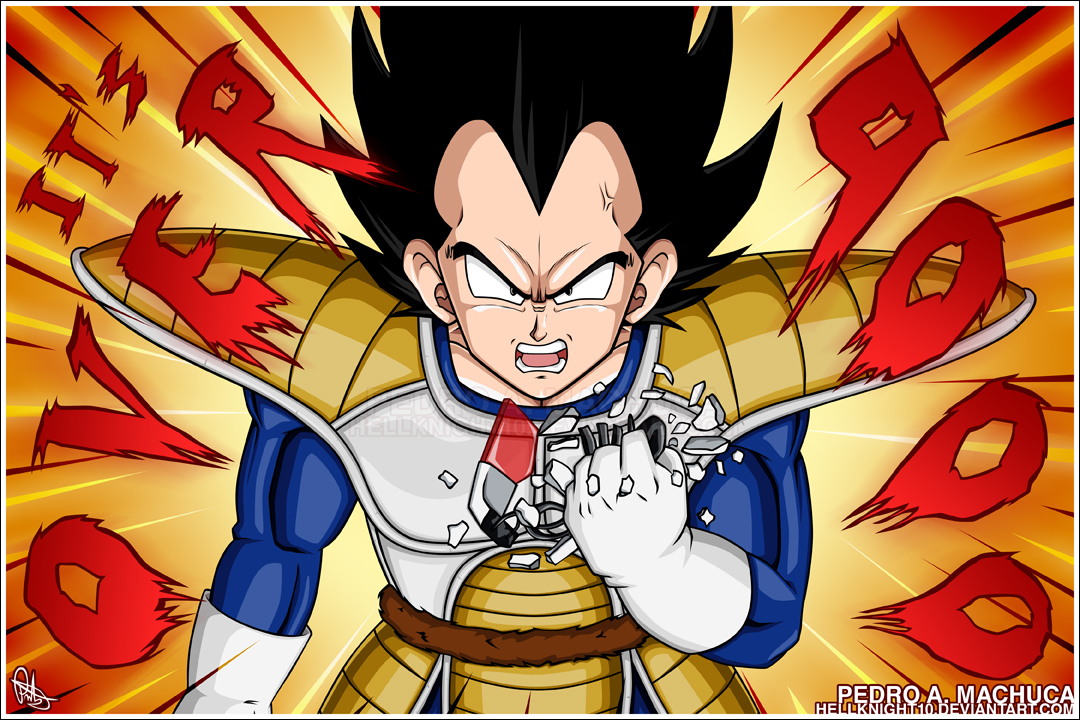 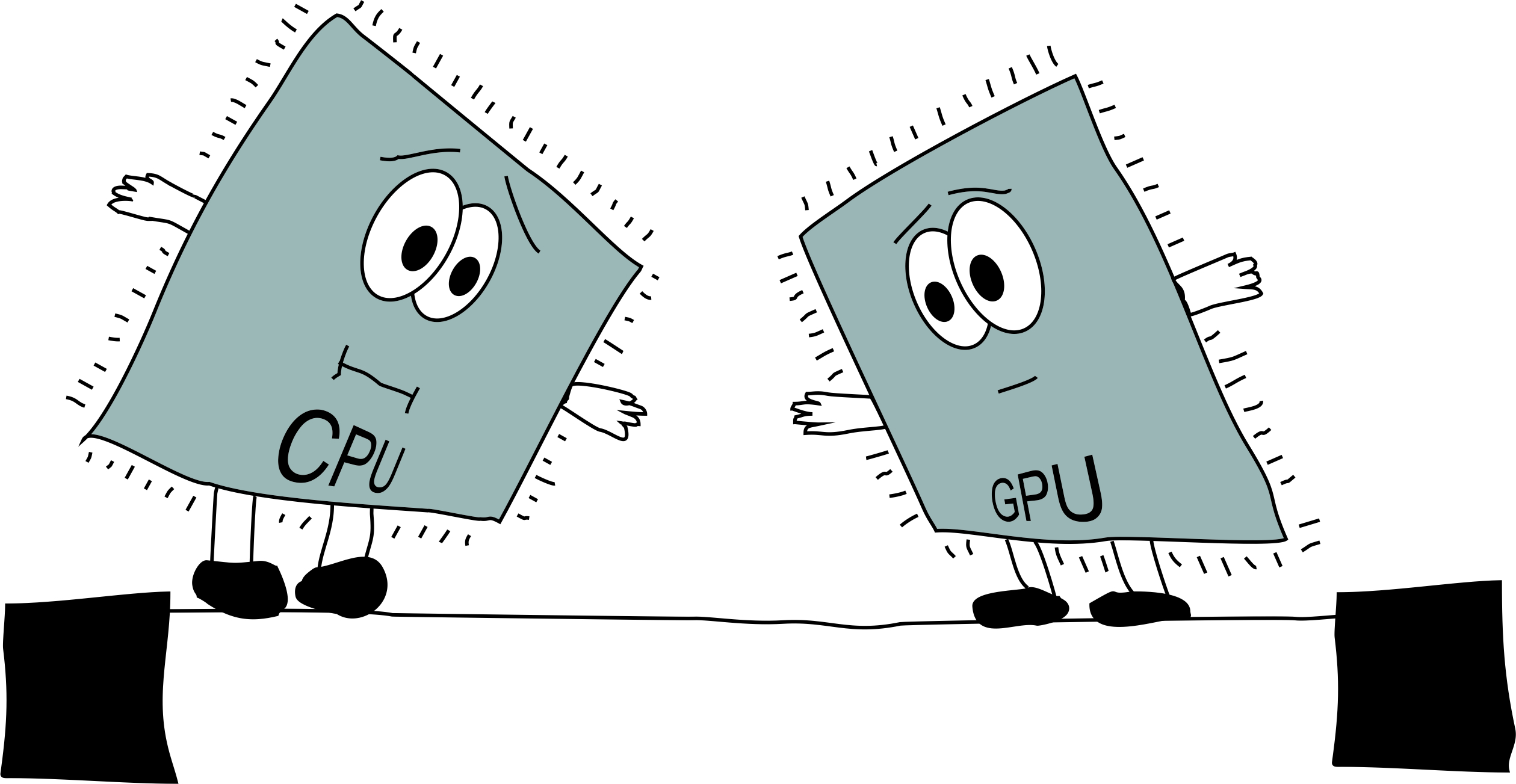 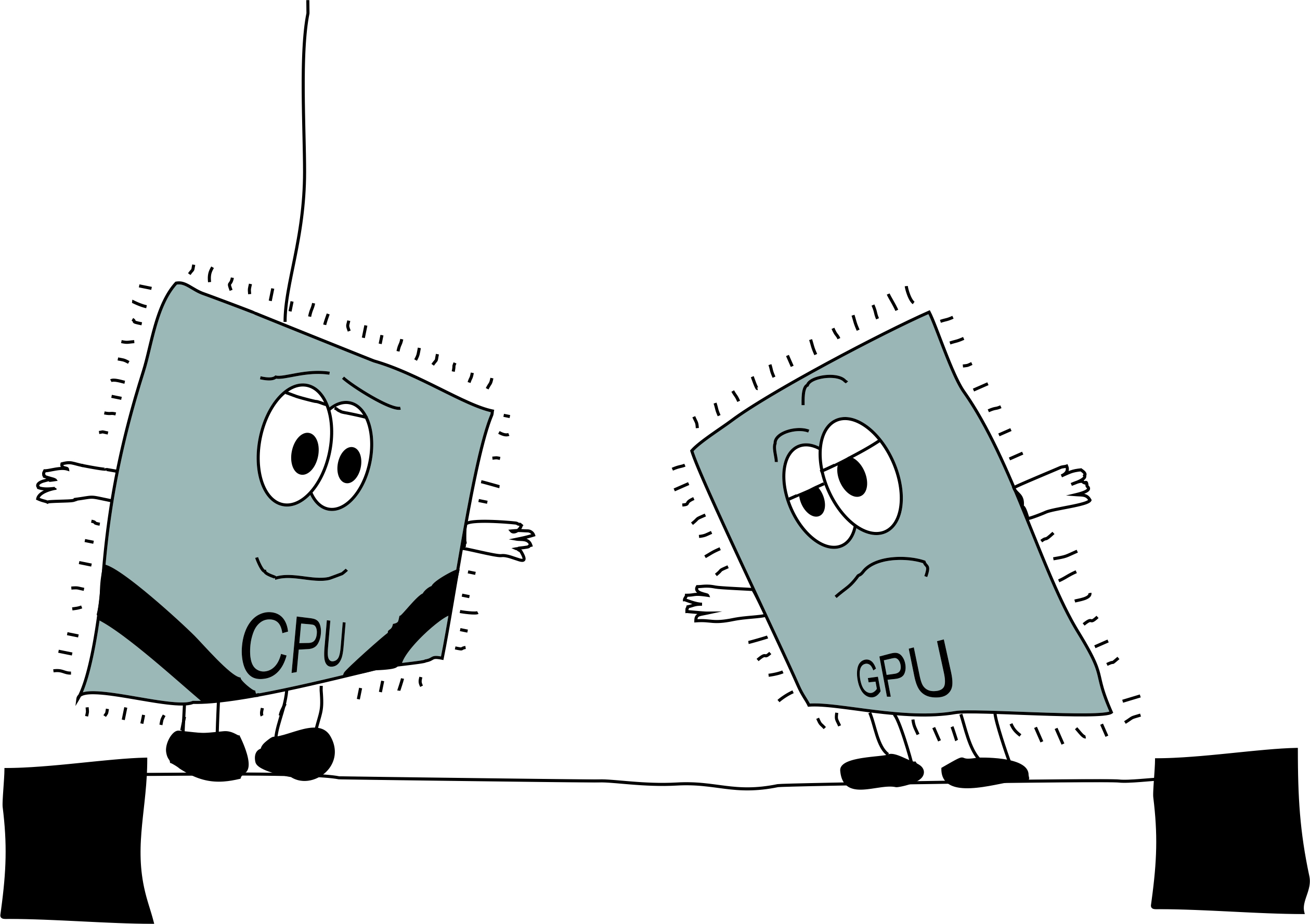 Mesh adaptivity
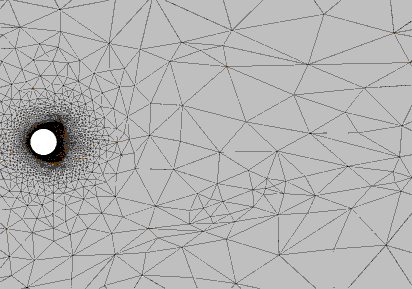 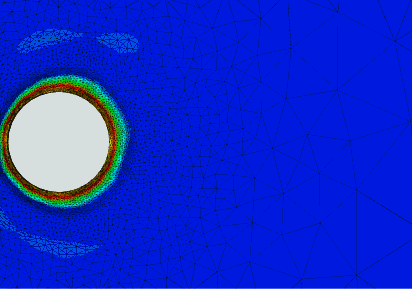 Flow past a heated cylinder
Provided by Imperial Applied Modelling and Computation Group (AMCG)
[Speaker Notes: Mesh adaptivity is computationally expensive
Need for parallel implementations
Previous work: CUDAMesh64
Mesh smoothening - Georgios Rokos
15x speedup over optimised CPU version
Not just another GPGPU project
Unstructured data
Irregular memory access
High thread divergence
Computational fluid dynamics
Based on Navier-Stokes PDEs
Numerical solution using unstructured meshes
Discrete form of domain of interest
Triangular (2D) and tetrahedral (3D) shape
Mesh quality
Adapt mesh to within user specified bounds
Metric to determine error depends on type of adaptivity]
Adaptive algorithms - Refinement and coarsening
Adaptive refinement
Element bisection
Regular refinement
Isotropic refinement
Adaptive coarsening
Element collapse


Edge collapse
Can be combined with regular refinement to produce anisotropic results
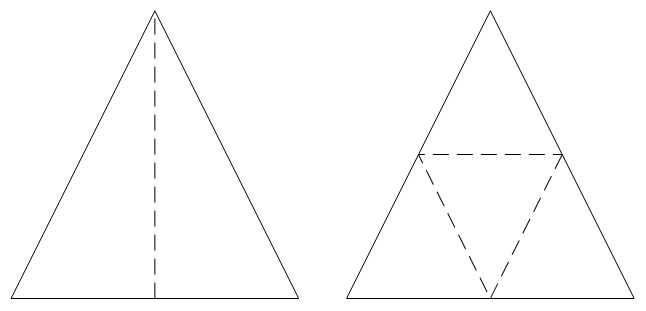 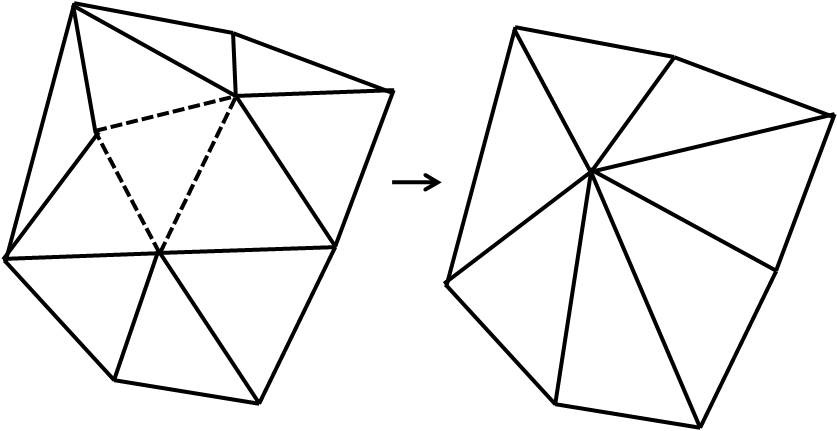 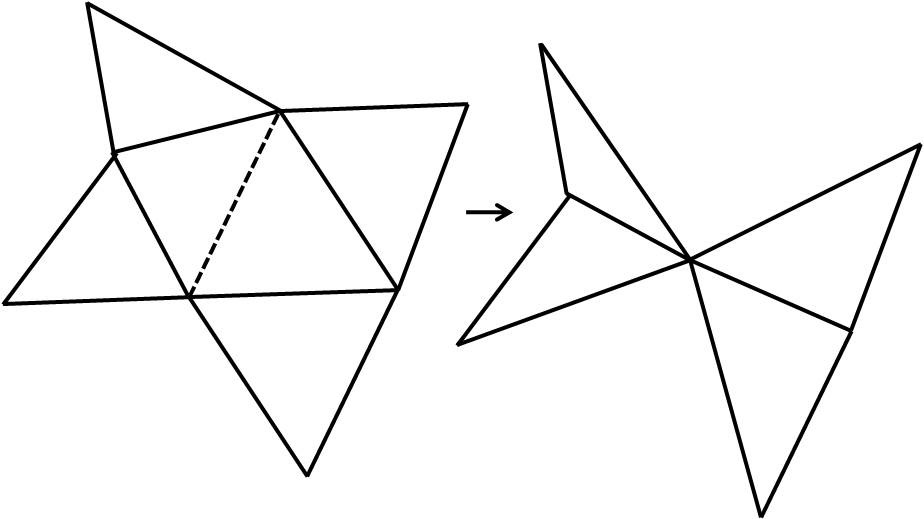 Adaptive algorithms - Refinement and coarsening
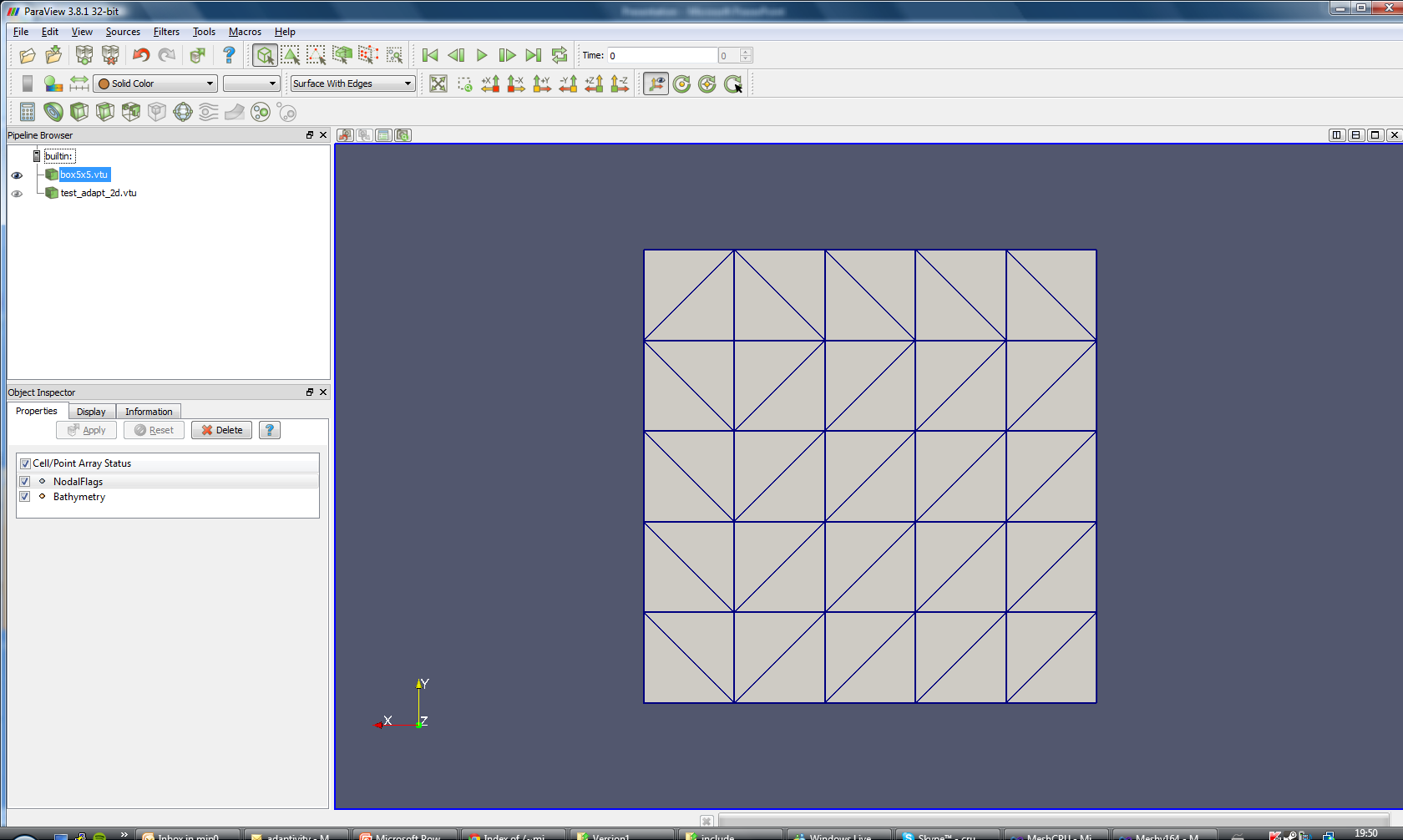 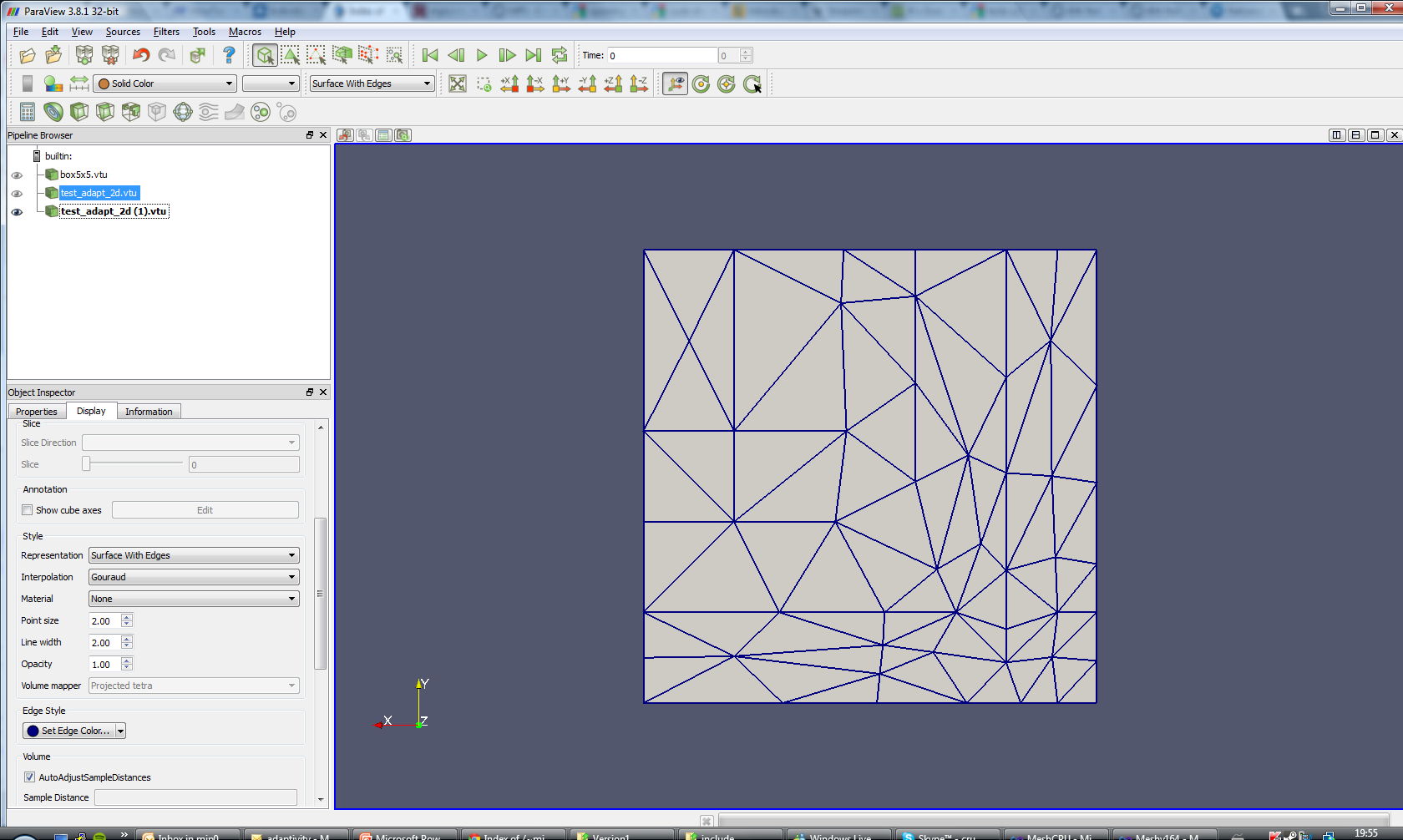 Original mesh – 50 elements
Adapted mesh – 70 elements
Adaptivity framework
Proposed by Shephard et al – Rensselaer Polytechnic Institute, Troy New York 2004
Overall mesh adaptation procedure
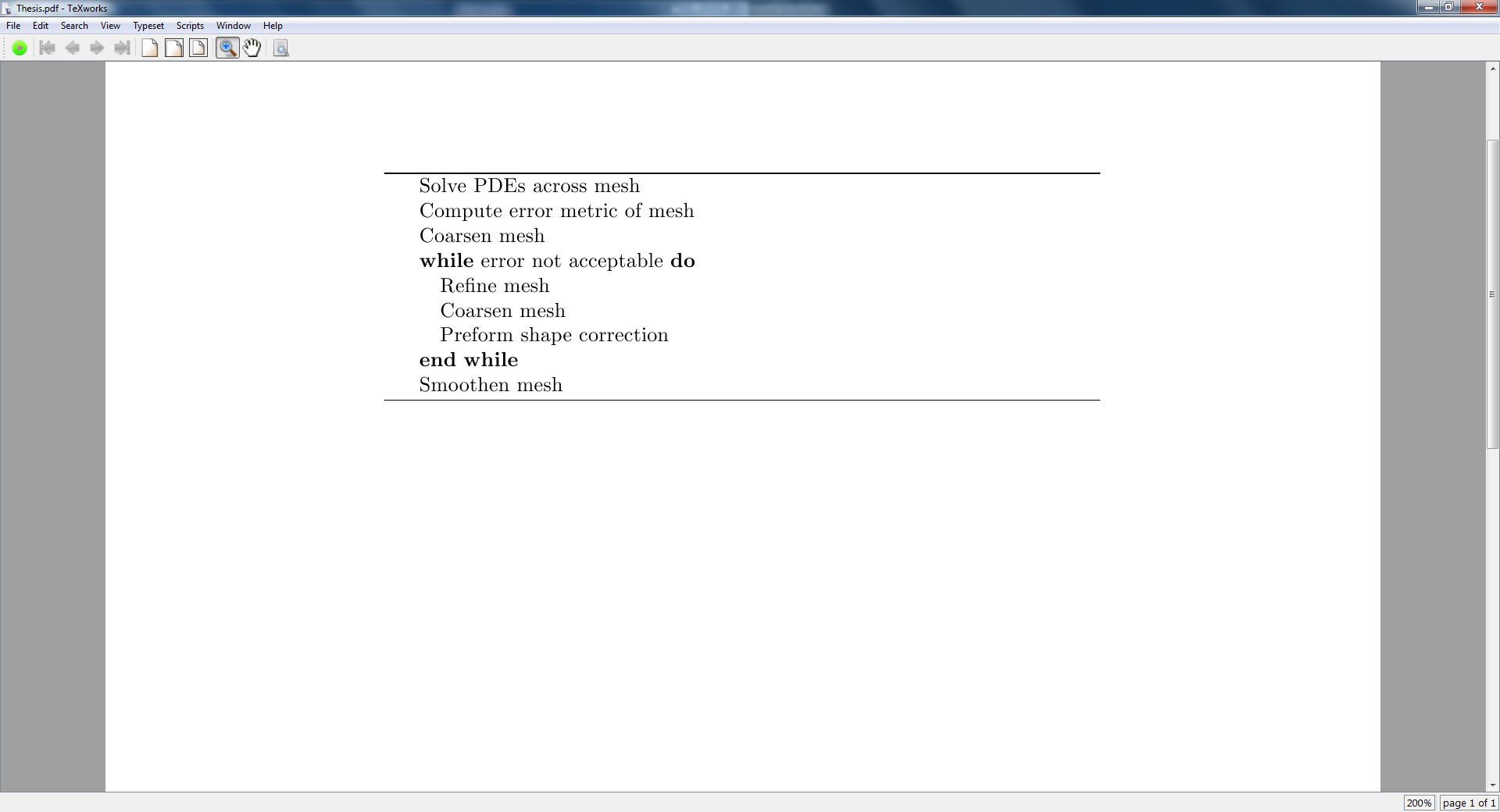 Adaptivity framework
Proposed by Shephard et al – Rensselaer Polytechnic Institute, Troy New York 2004
Overall mesh adaptation procedure
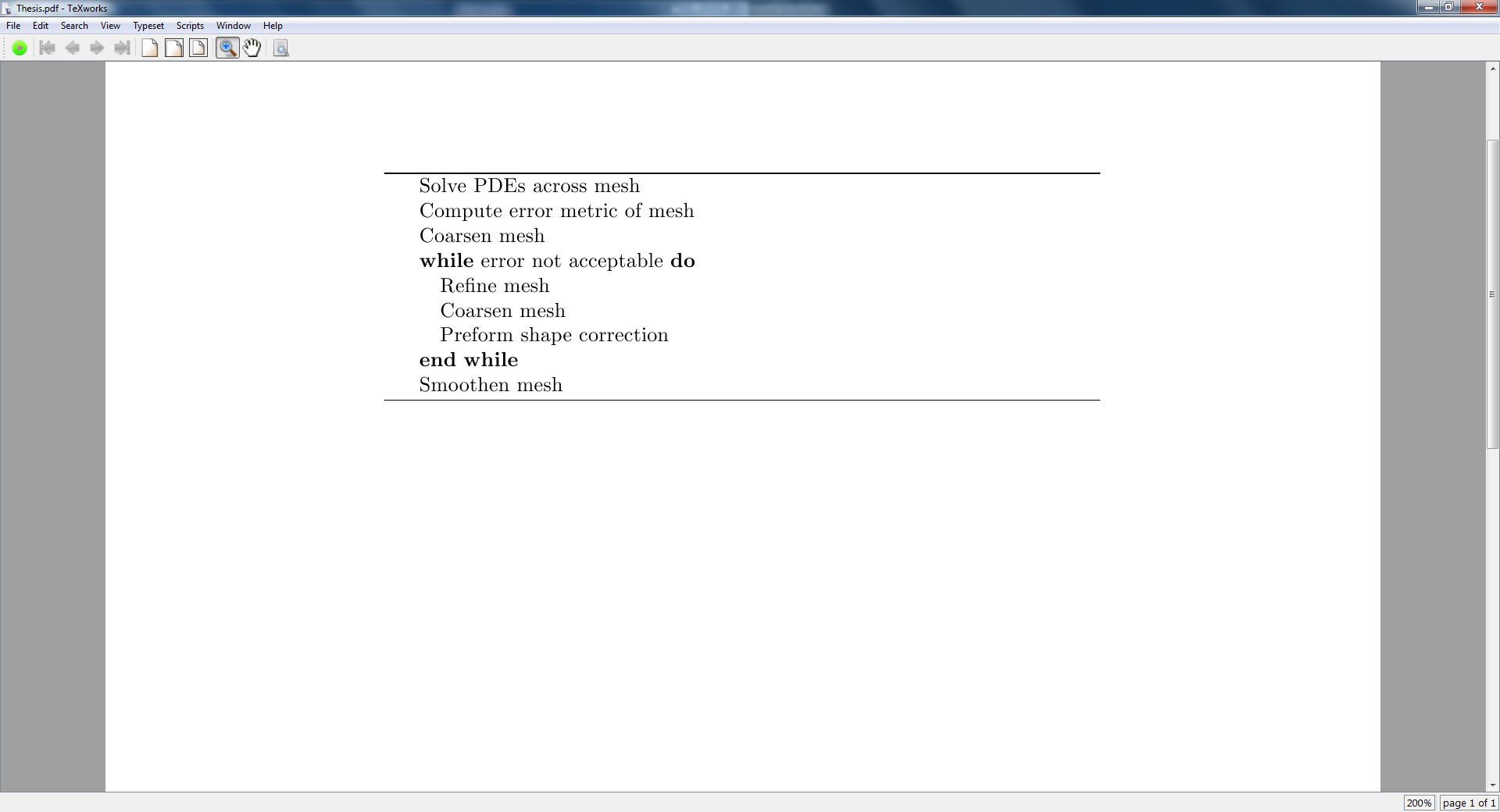 Data structures
Vertex
2D vertex co-ordinated
Element
3 x Element vertex ID
3 x Adjacent element ID
No Edges
No vertex-element adjacency
Elements
Vertices
Design - Coarsening
Edge collapse
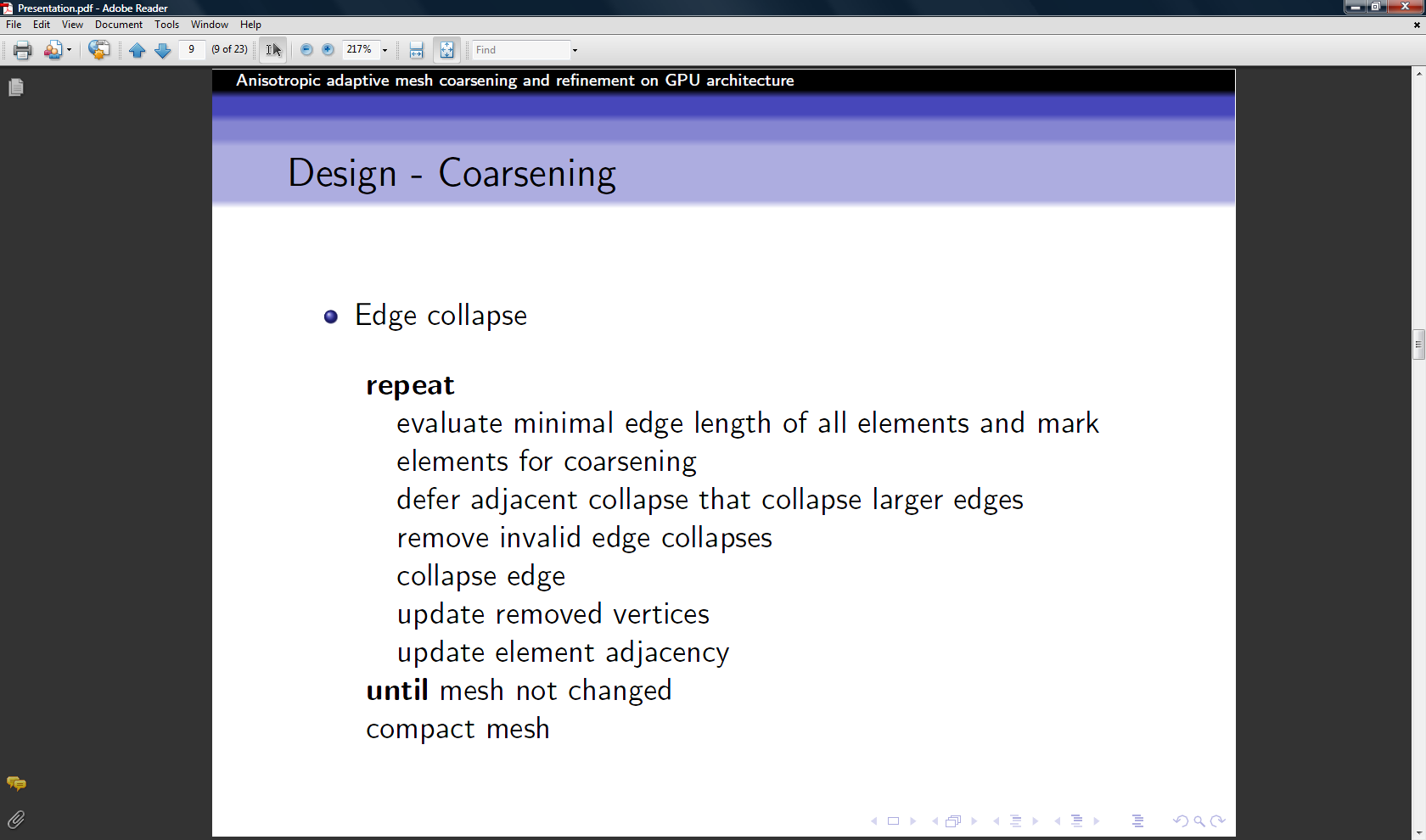 Design - Coarsening
-1
Design - Coarsening
-1
Design - Coarsening
-1
Design - Coarsening
2.9
Design - Coarsening
2.9
Design - Coarsening
2.9
Design - Coarsening
2.3
Design - Coarsening
2.3
Design - Coarsening
2.3
Design - Coarsening
2.3
Design - Coarsening
2.3
Design - Coarsening
2.3
Design - Coarsening
2.1
Design - Coarsening
2.1
Design - Coarsening
2.1
Design - Coarsening
1.9
Design - Coarsening
1.9
Design - Coarsening
1.9
Design - Coarsening
2.0
3.5
1.9
2.1
2.3
1.9
Design - Coarsening
-1
-1
1.9
-1
-1
1.9
Design - Coarsening
-1
-1
-1
-1
-1
1.9
Design - Coarsening
Design - Coarsening
Defers collapse of adjacent vertices marked for removal on vertex graph
Algorithm avoids the need to store and maintain edges explicitly
Algorithm avoids the need to store and maintain vertex-element graph, this is inferred during execution
Single reallocation of memory
Design - Refinement
Regular refinement based on Banks' algorithm – IMACS/North-Holland 1983
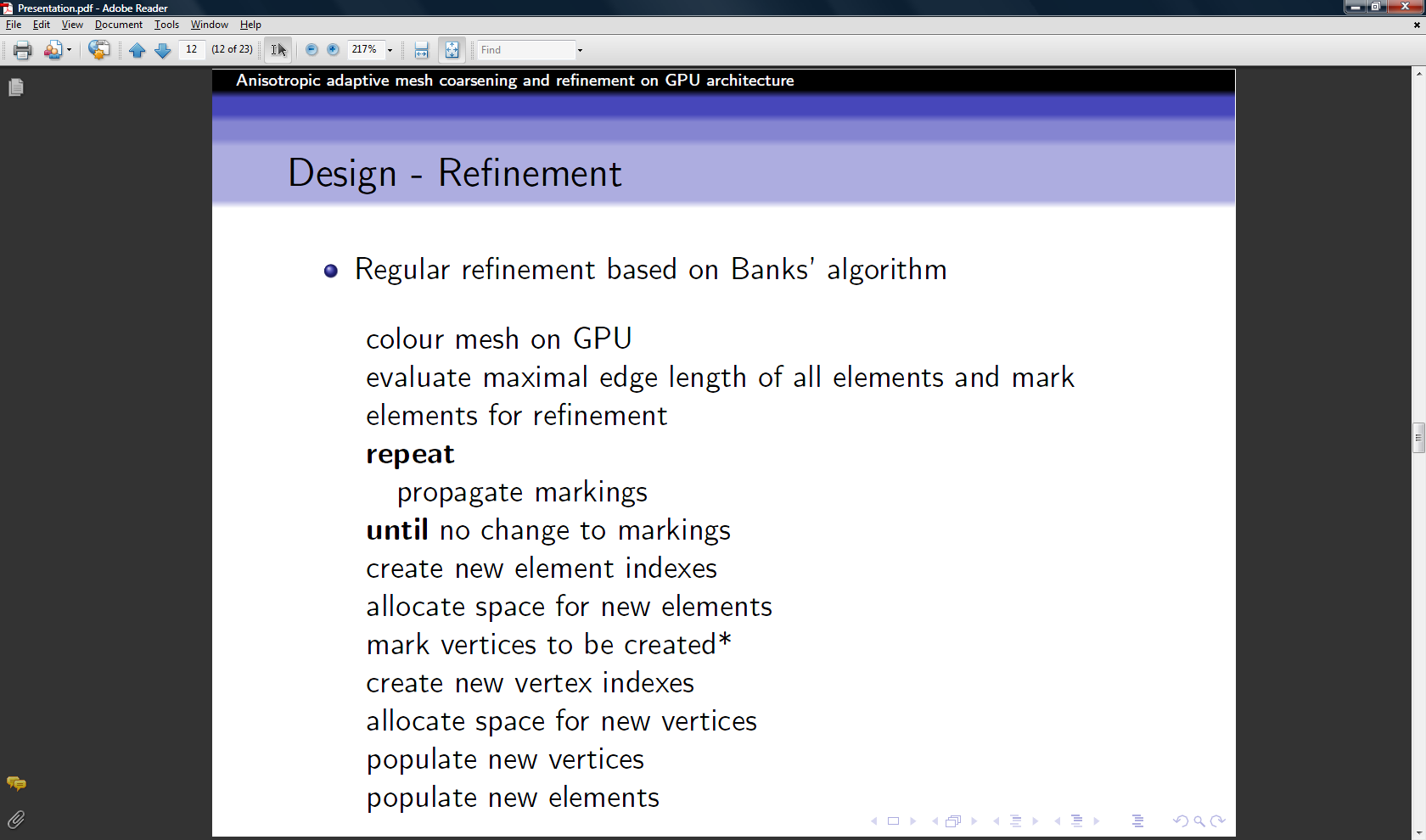 Design - Refinement
Regular refinement based on Banks' algorithm – IMACS/North-Holland 1983
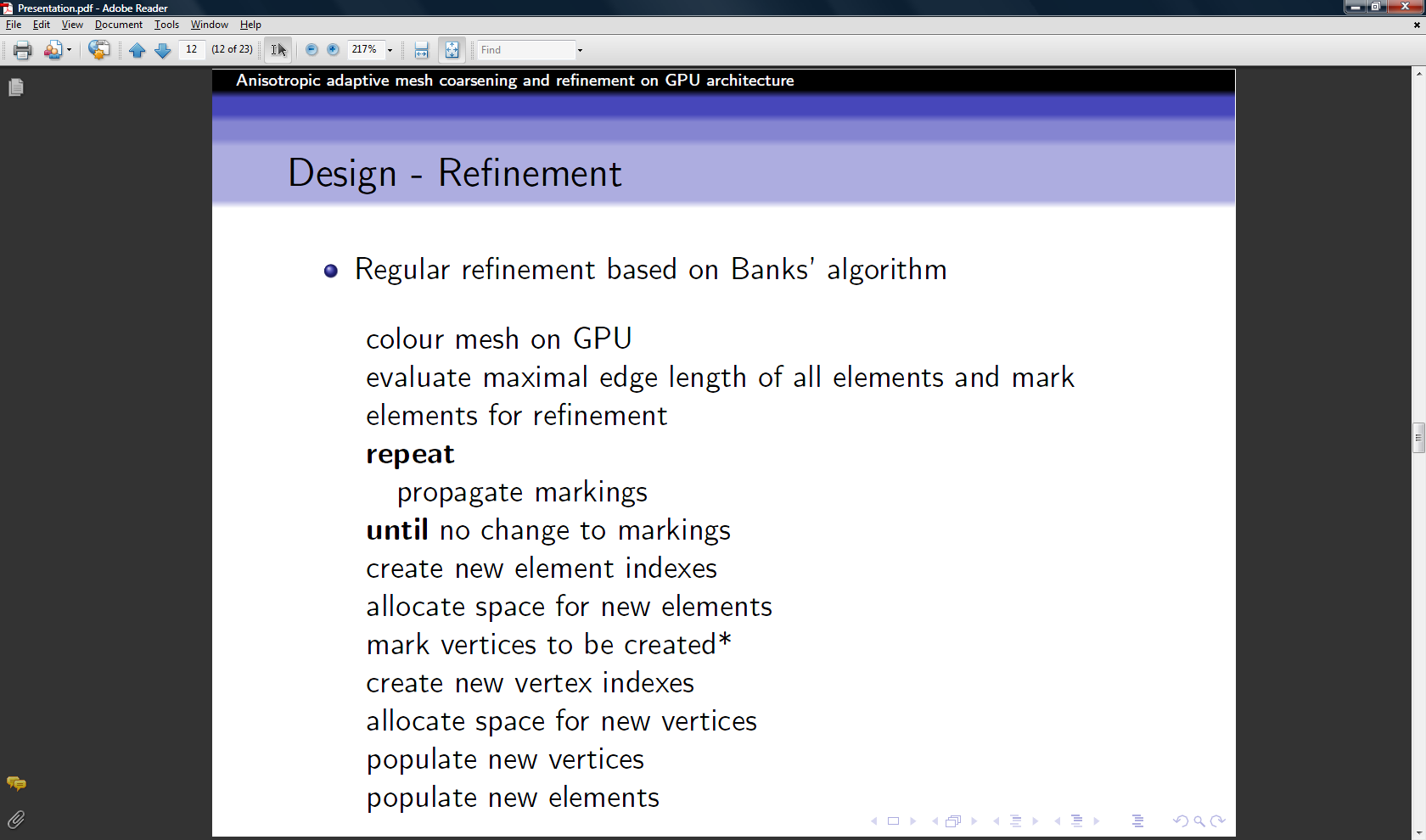 Backup slides
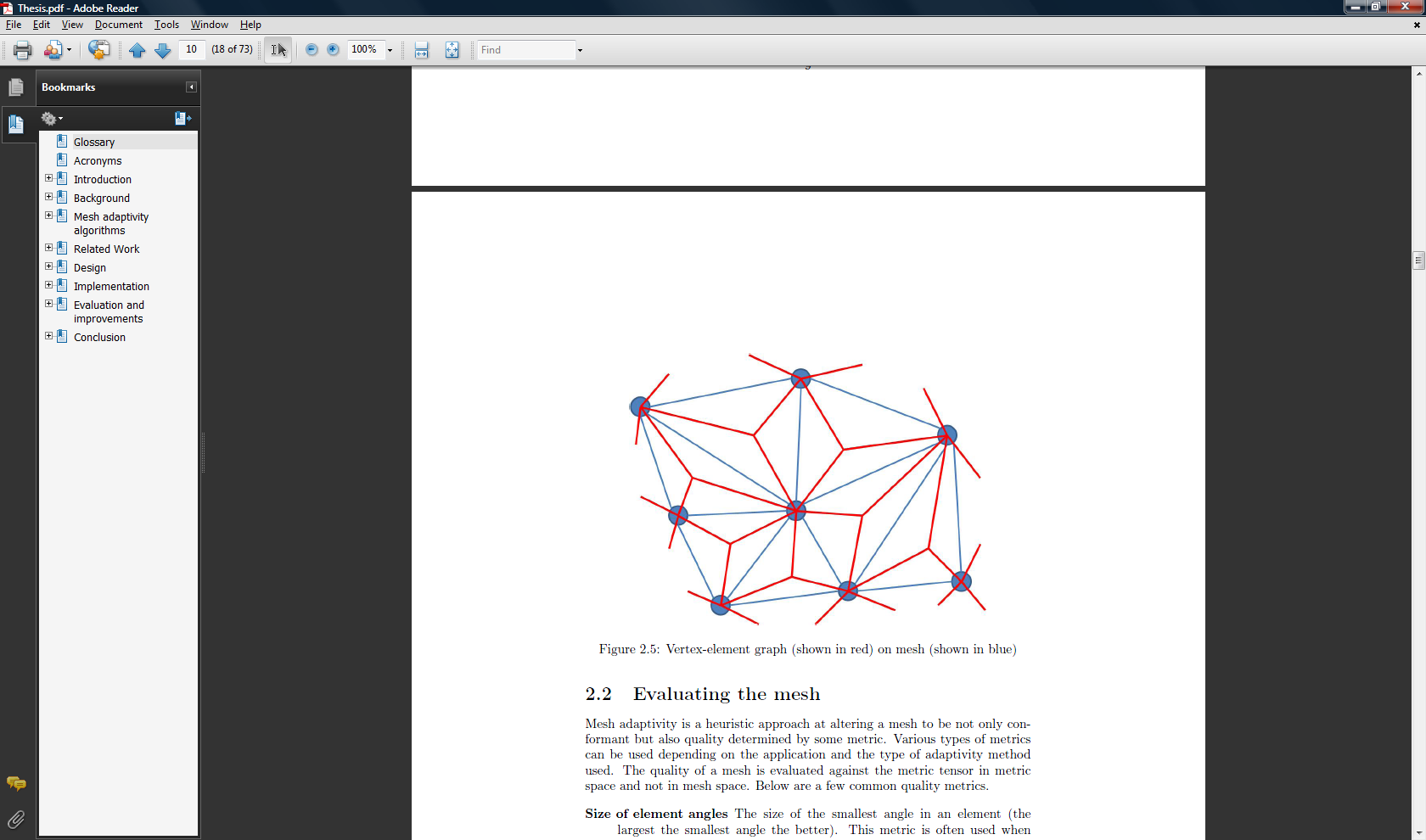 Design - Refinement
9
3
1
6
2
7
Design - Refinement
9
3
1
6
2
7
Design - Refinement
9
3
1
6
2
7
Design - Refinement
9
3
1
6
2
7
Design - Refinement
9
3
1
6
2
7
Design - Refinement
Regular refinement based on Banks' algorithm – IMACS/North-Holland 1983
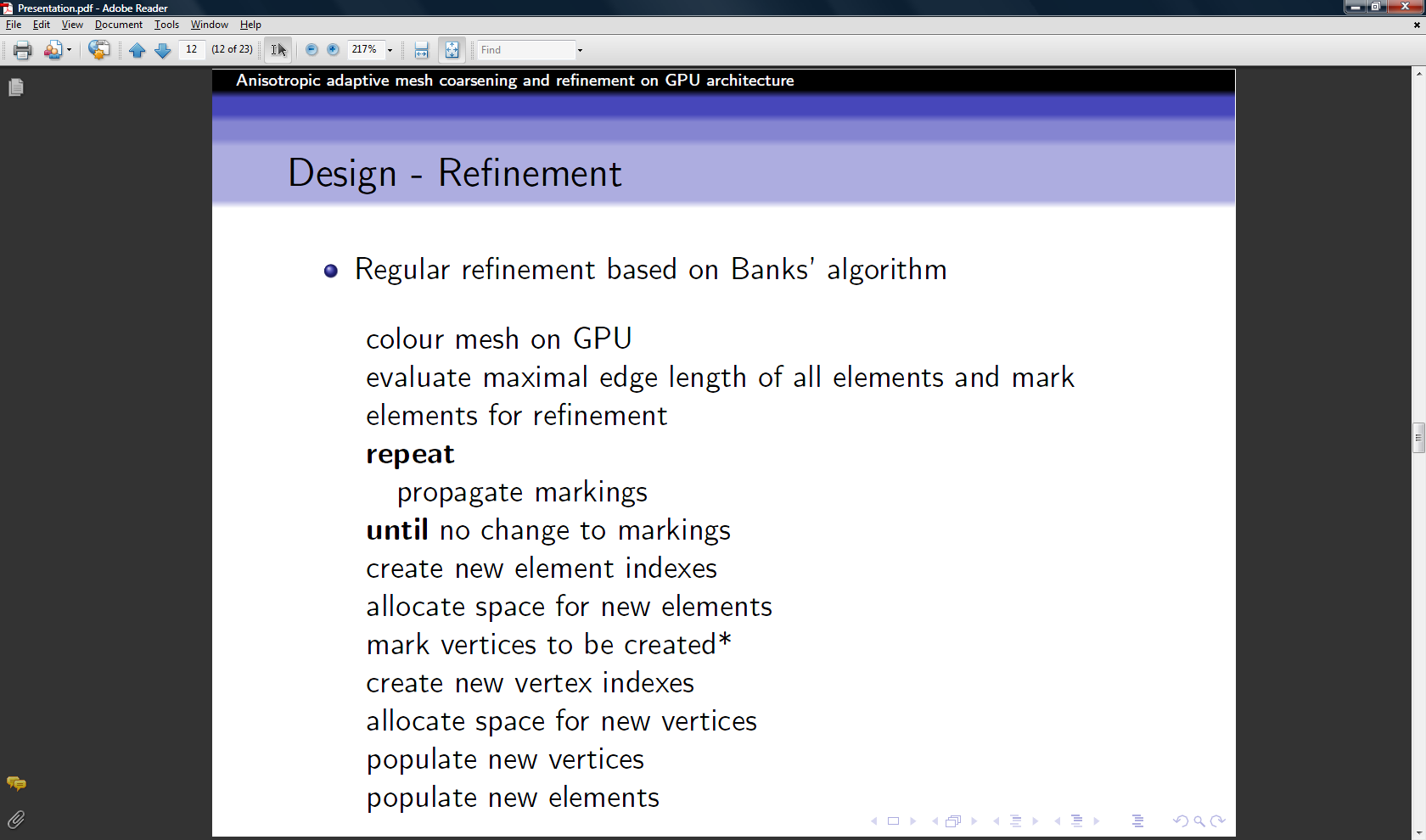 Design - Refinement
Regular refinement based on Banks' algorithm – IMACS/North-Holland 1983
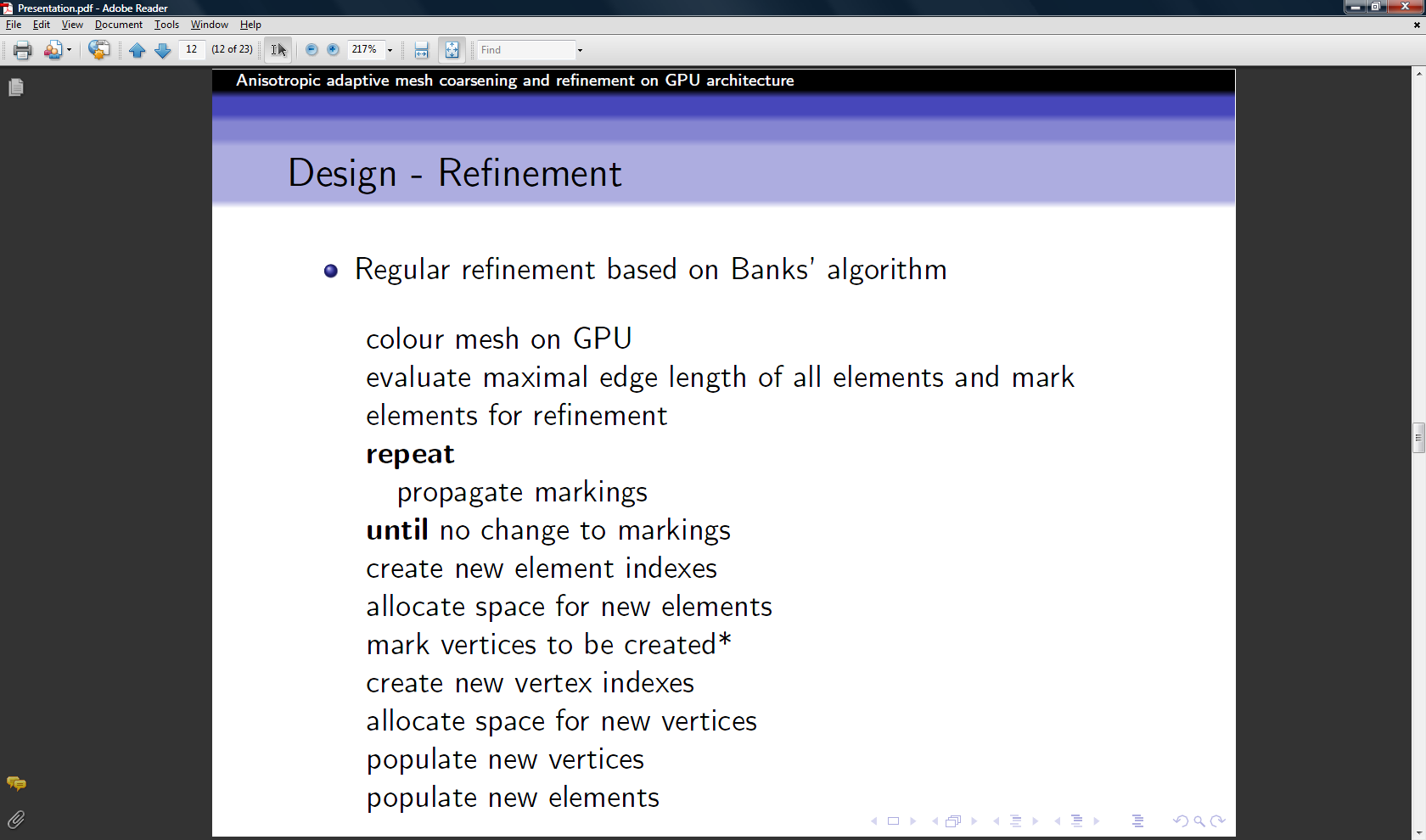 Design - Refinement
Design - Refinement
Design - Refinement
Design - Refinement
Design - Refinement
Design - Refinement
Design - Refinement
Design - Refinement
Design - Refinement
Design - Refinement
Design - Refinement
Design - Refinement
Regular refinement based on Banks' algorithm – IMACS/North-Holland 1983
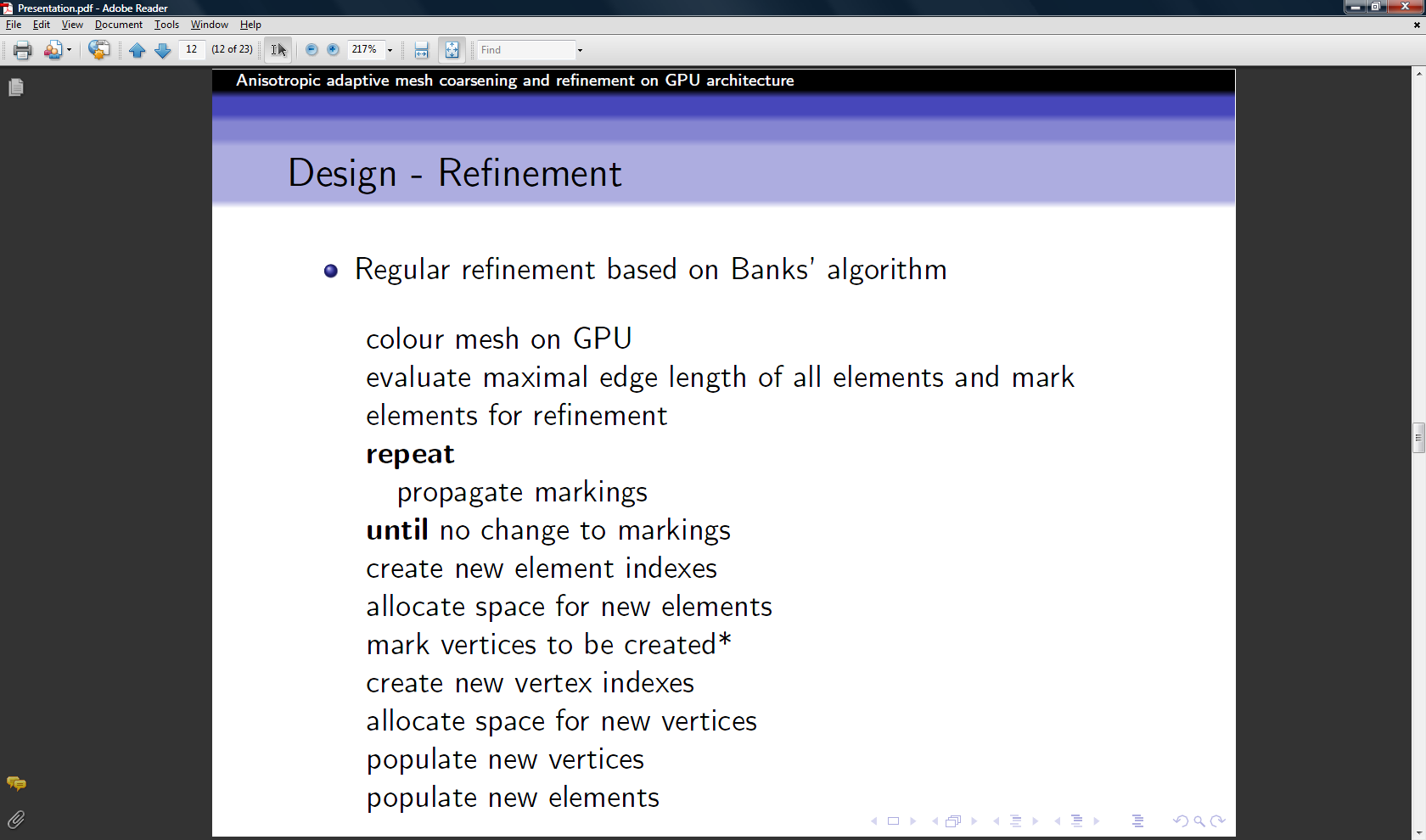 Calculate required space
Index new items
Allocated space and populate
Design - Refinement
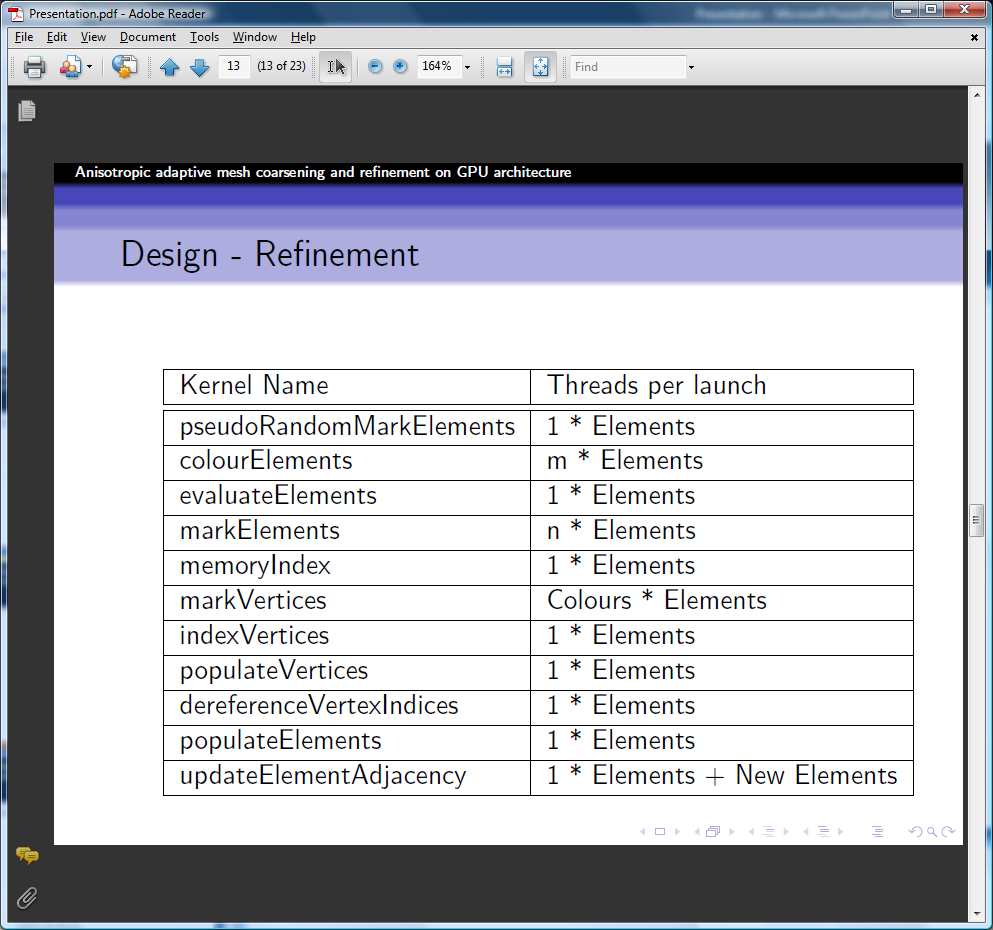 Design - Refinement
Fast graph colouring done on GPU
Algorithm avoids the need to store and maintain edges explicitly
Only a single kernel needs to be executed in independent sets
Single reallocation of memory
Lessons learnt
Lessons learnt on CUDA
Launch thousands of threads
Decompose problem to chunks which can be run in parallel
Size of L1 cache greatly affects coarsening and refinement
Pinned memory of little or no advantage
Tweaking occupancy can yield significant performance
Memory transfer times are a major issue
Lessons learnt
Lessons learnt on CUDA
Effect of adjusting block size for coarsening
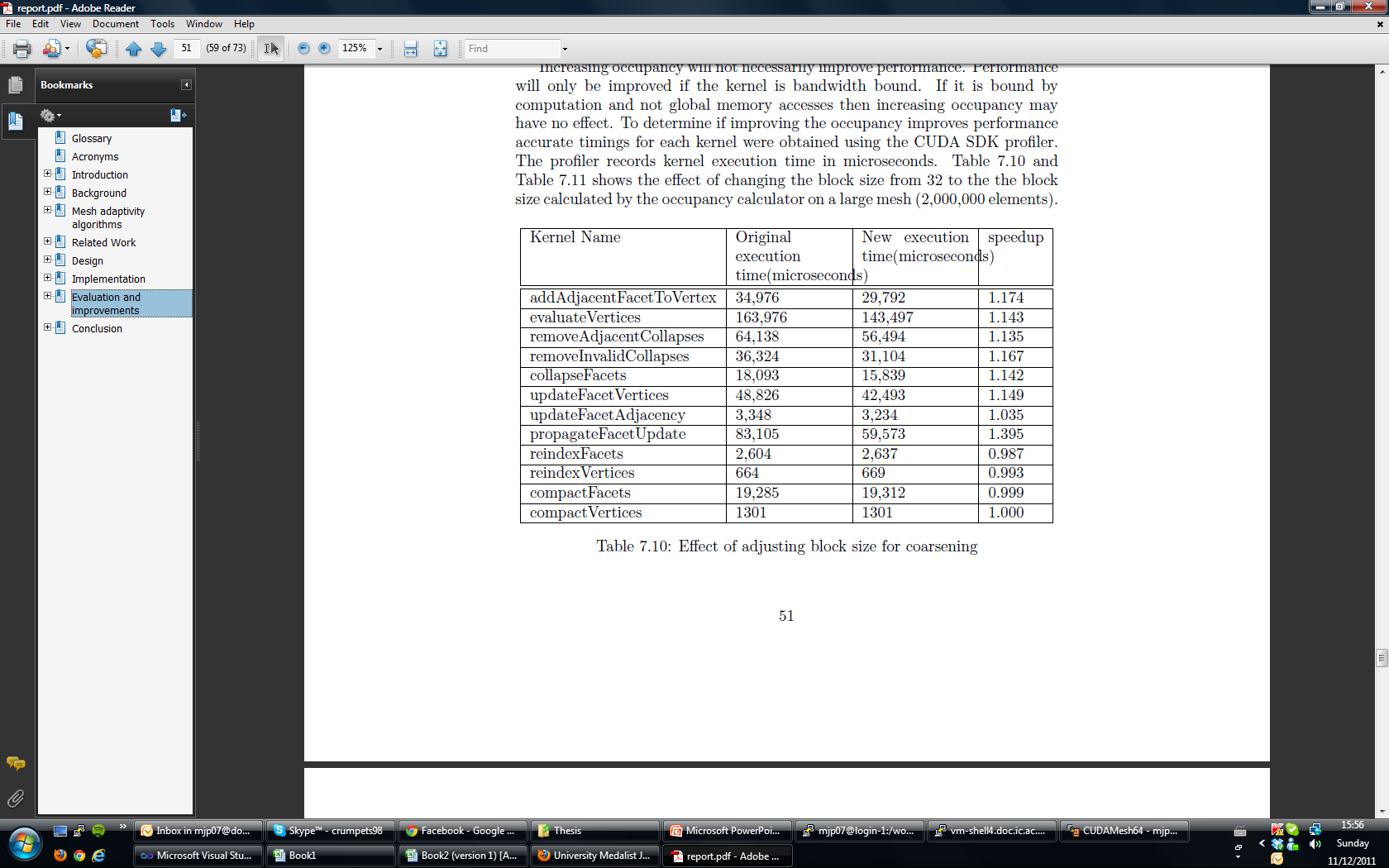 Lessons learnt
Lessons learnt on CUDA
Effect of adjusting block size for refinement
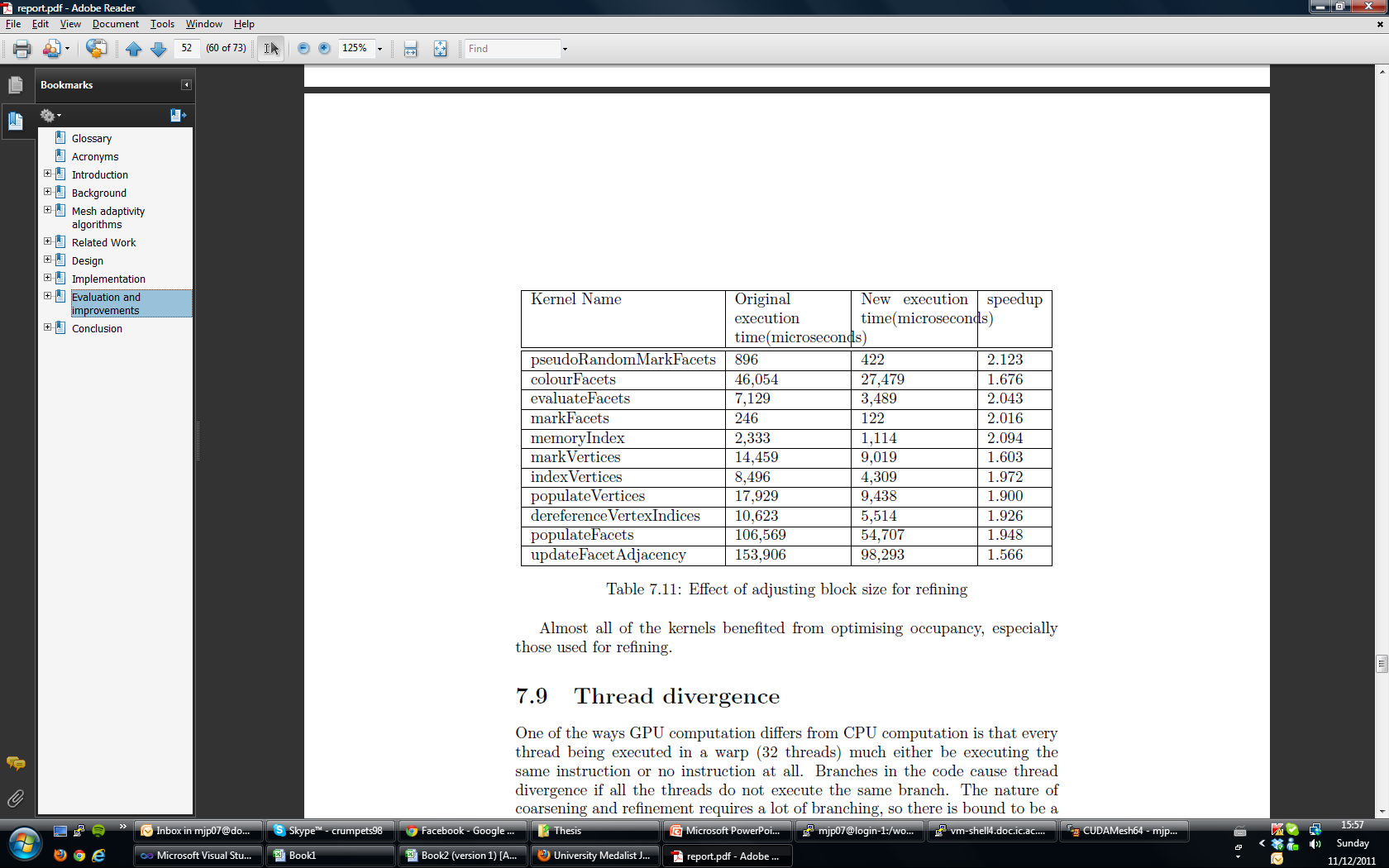 Results
Results
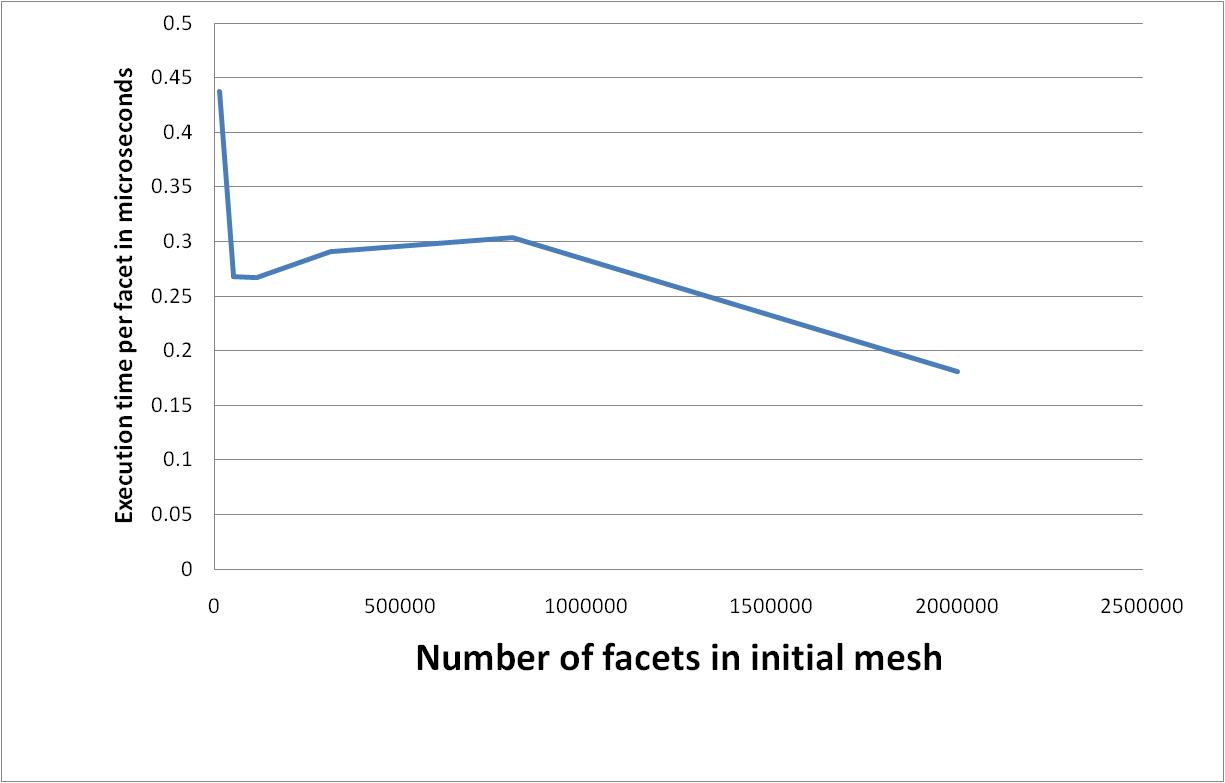 Average adaptivity time across a range of meshes with a range of different error bounds. Transfer time included.
Results
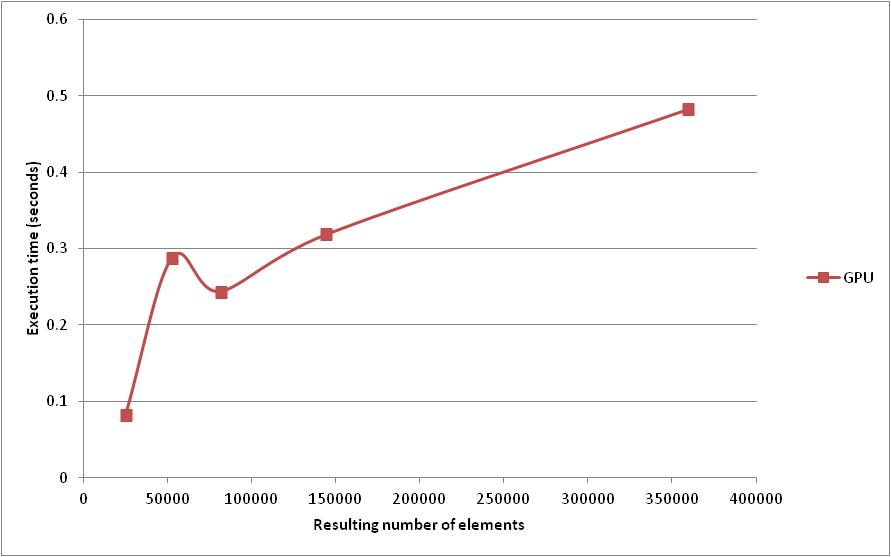 Average adaptivity time on a single initial mesh (50,000 elements) across a range of different error bounds. Transfer time included.
Results - Coarsening
Compared against best known multi threaded CPU implementation – PRAGMATIC
Compiled using Intel compiler with –O2
12 core westmere-EP, nVIDIA Tesla C2050
Times in milliseconds
Results - Refinement
Compared against best known multi threaded CPU implementation – PRAGMATIC
Compiled using Intel compiler with –O2
12 core westmere-EP, nVIDIA Tesla C2050
Times in milliseconds
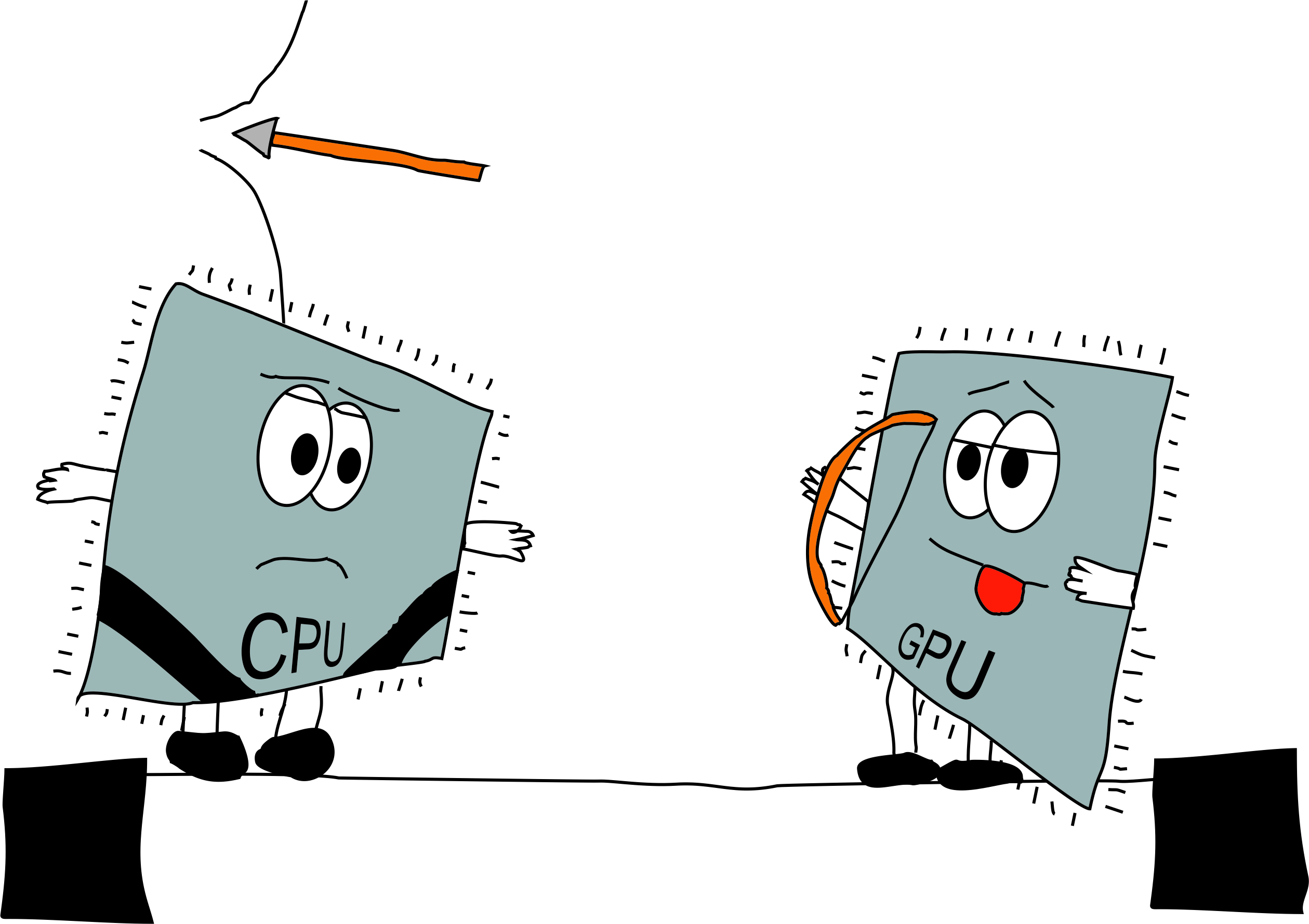 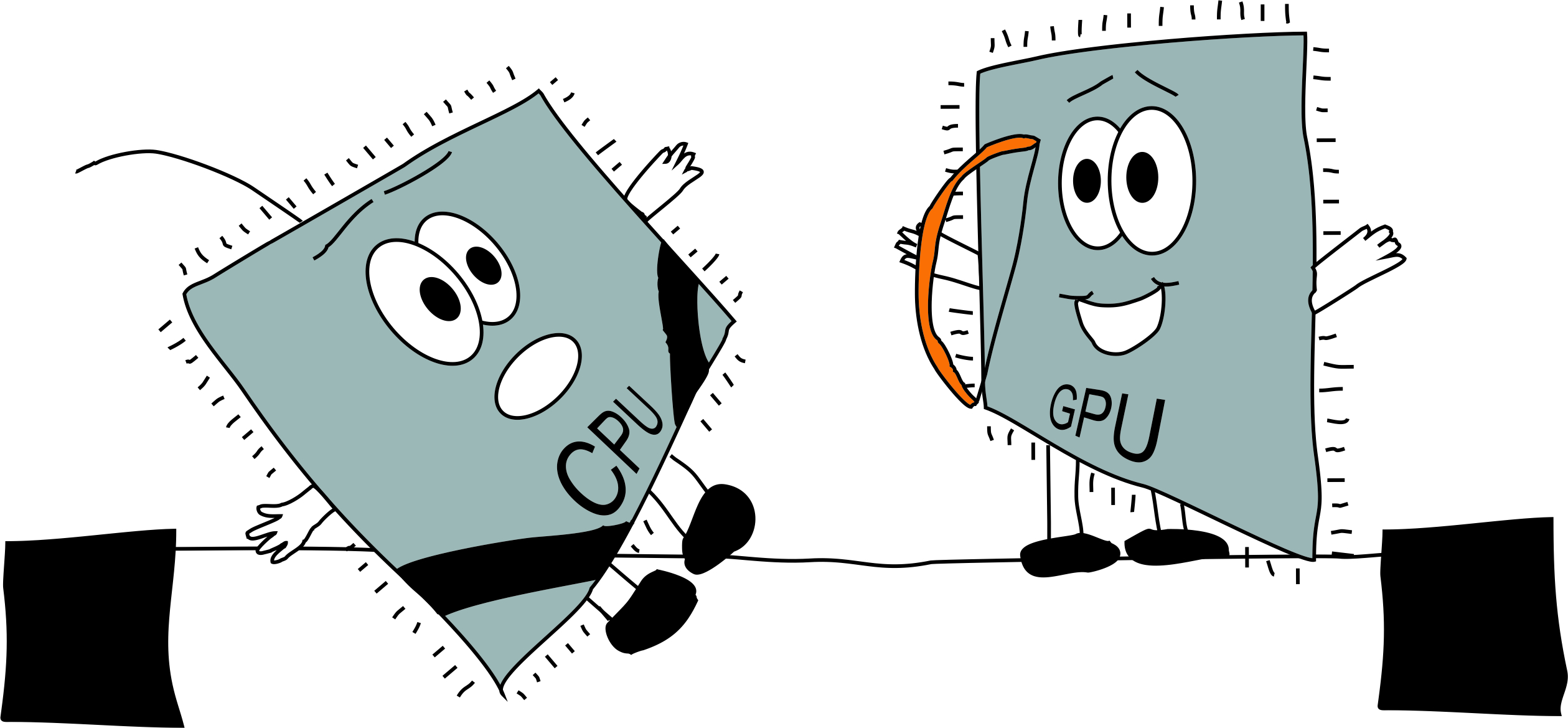 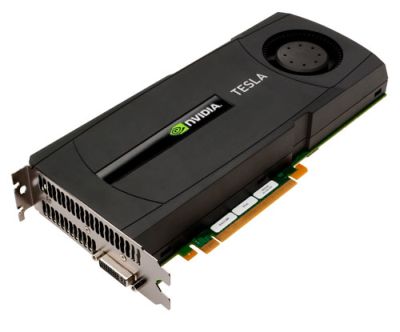 2 x Xeon X5650
12 core, 10.7 GFLOPS per core
128 GFLOPS
1 x Tesla C2050
520 GFLOPS
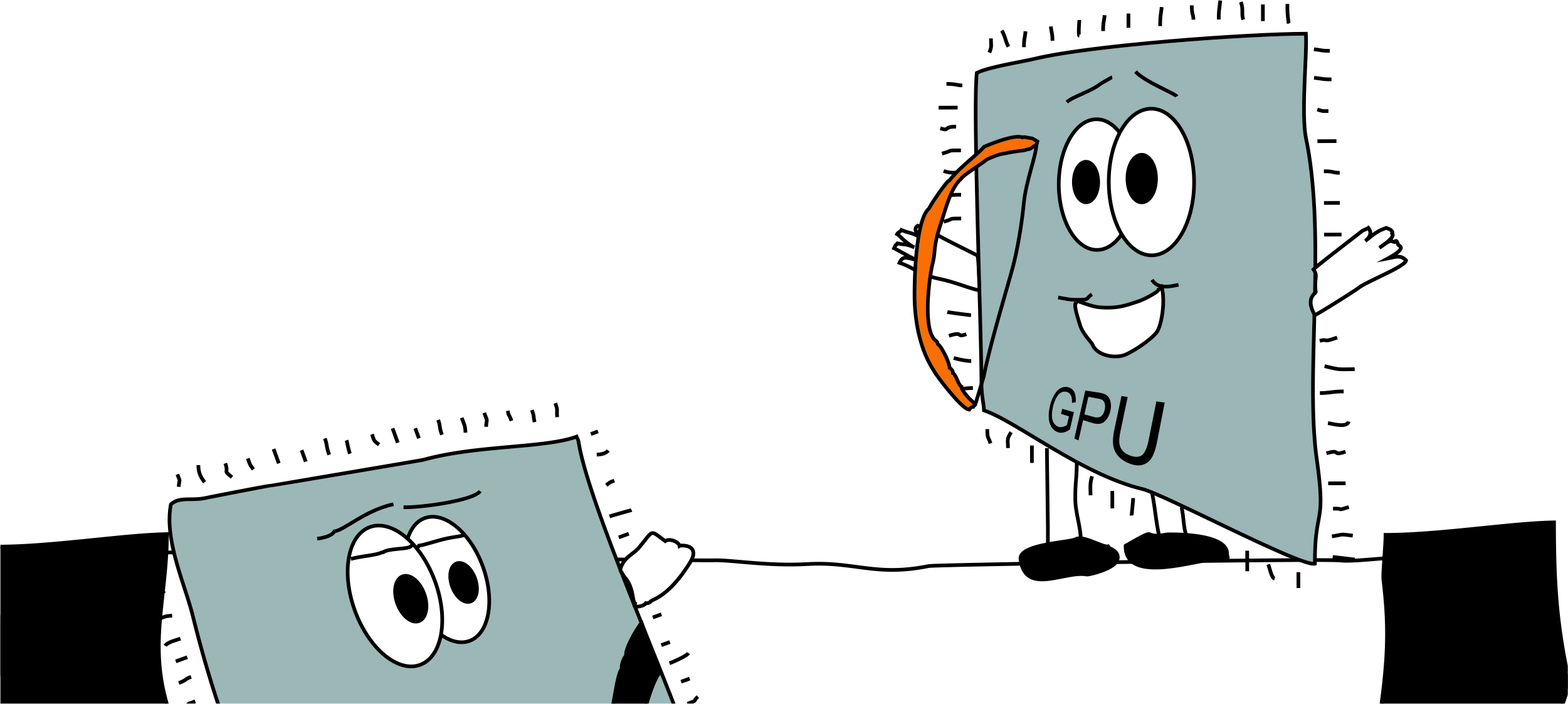 Results
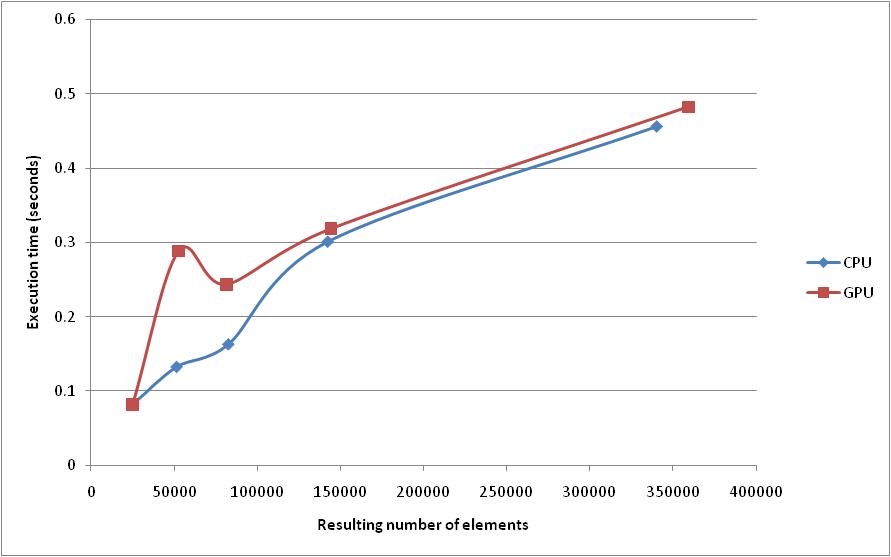 Average adaptivity time on a single initial mesh (50,000 elements) across a range of different error bounds. Transfer time included.
Future work
Integration with PRAGMATIC
Integration with Fluidity
Shape correction
Extend to 3D
CPU implementation with SSE/AVX
CPU implementation using Cilk
Other architectures
Georgios Rokos PhD
Backup slides
Design - Coarsening
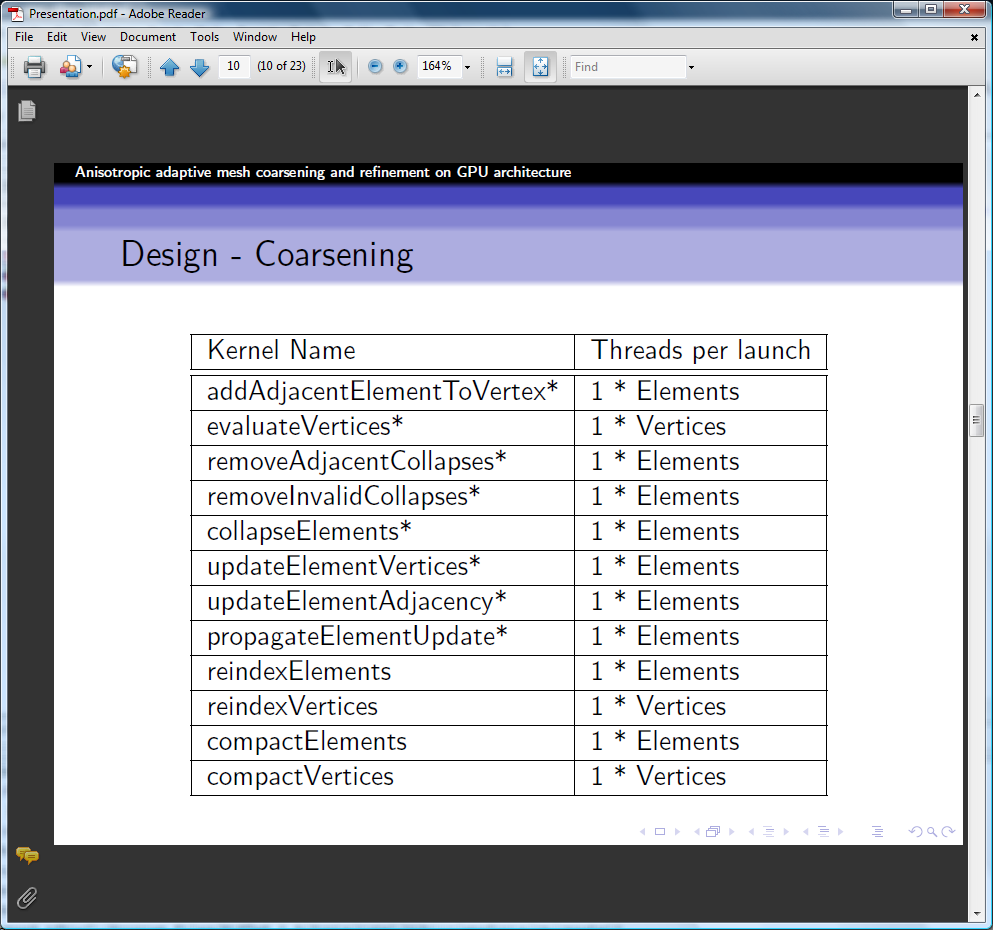 Backup slides
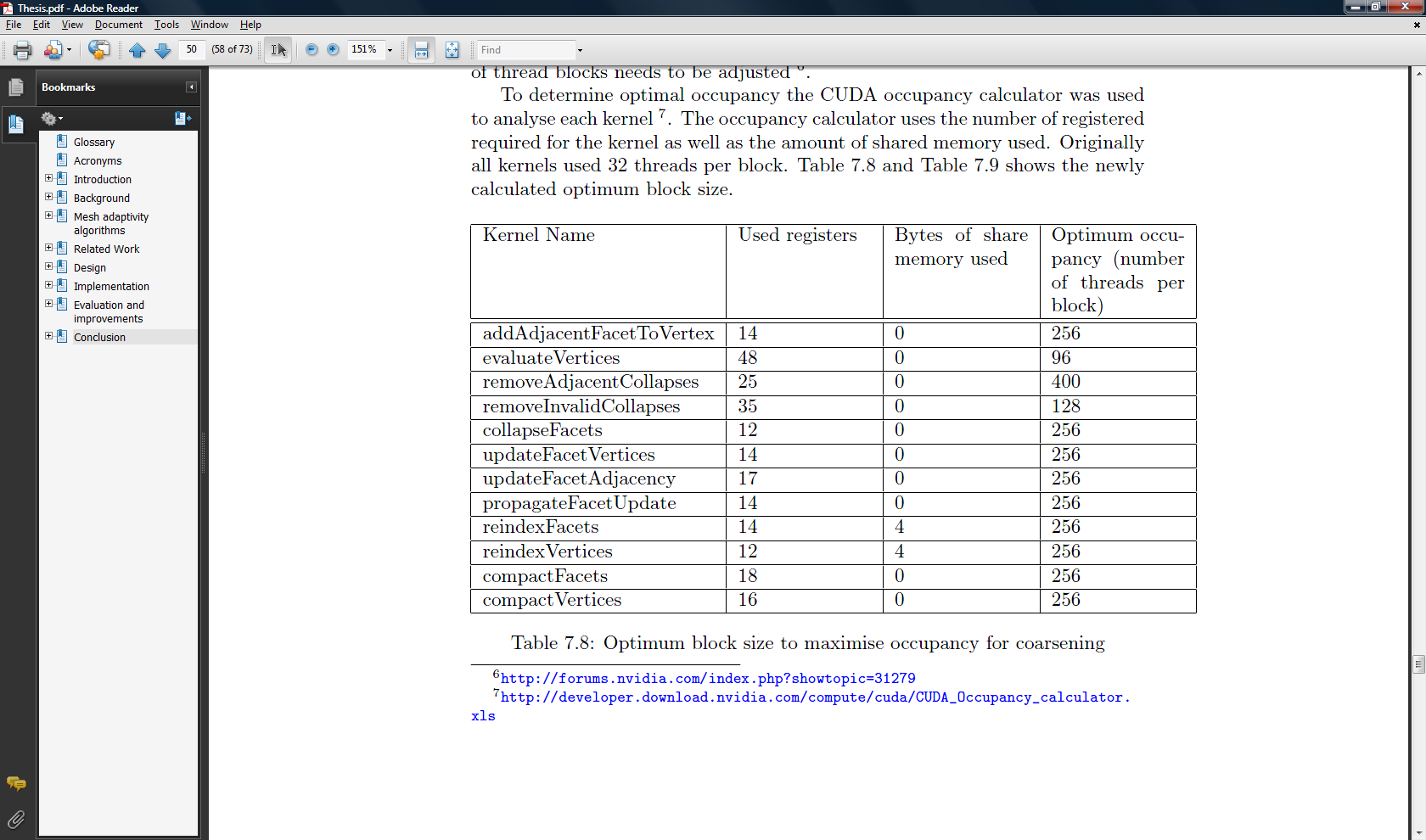 Backup slides
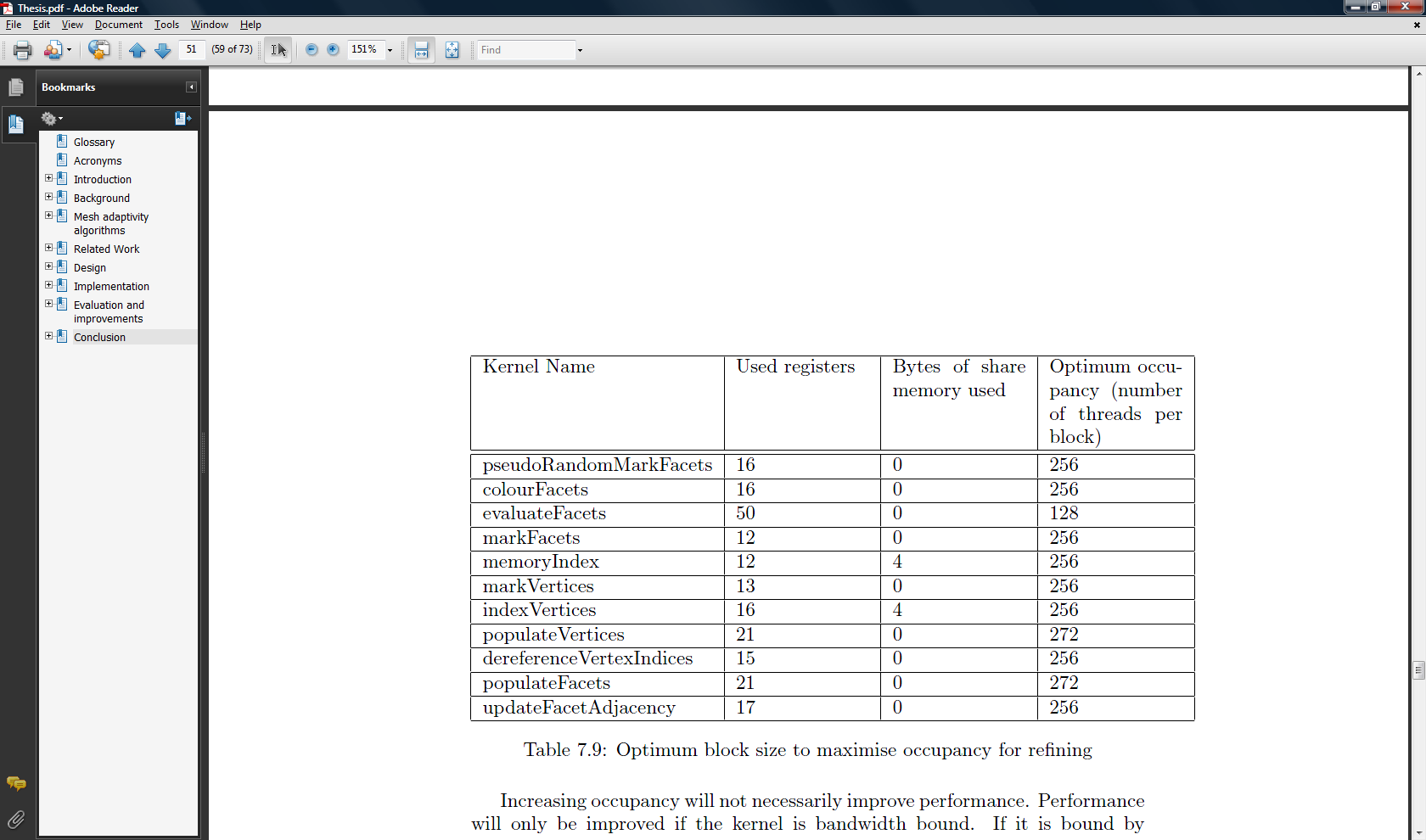 Backup slides
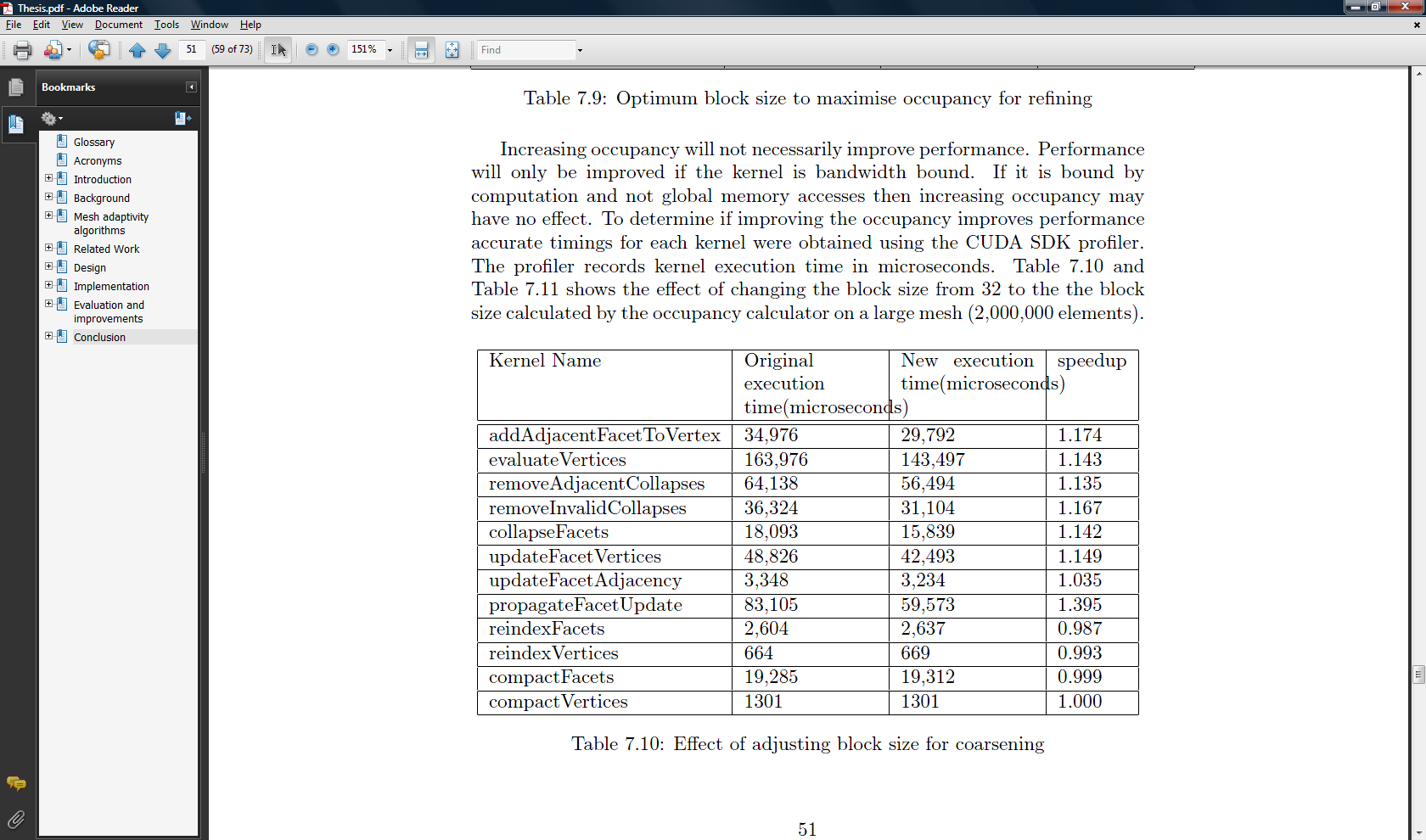 Backup slides
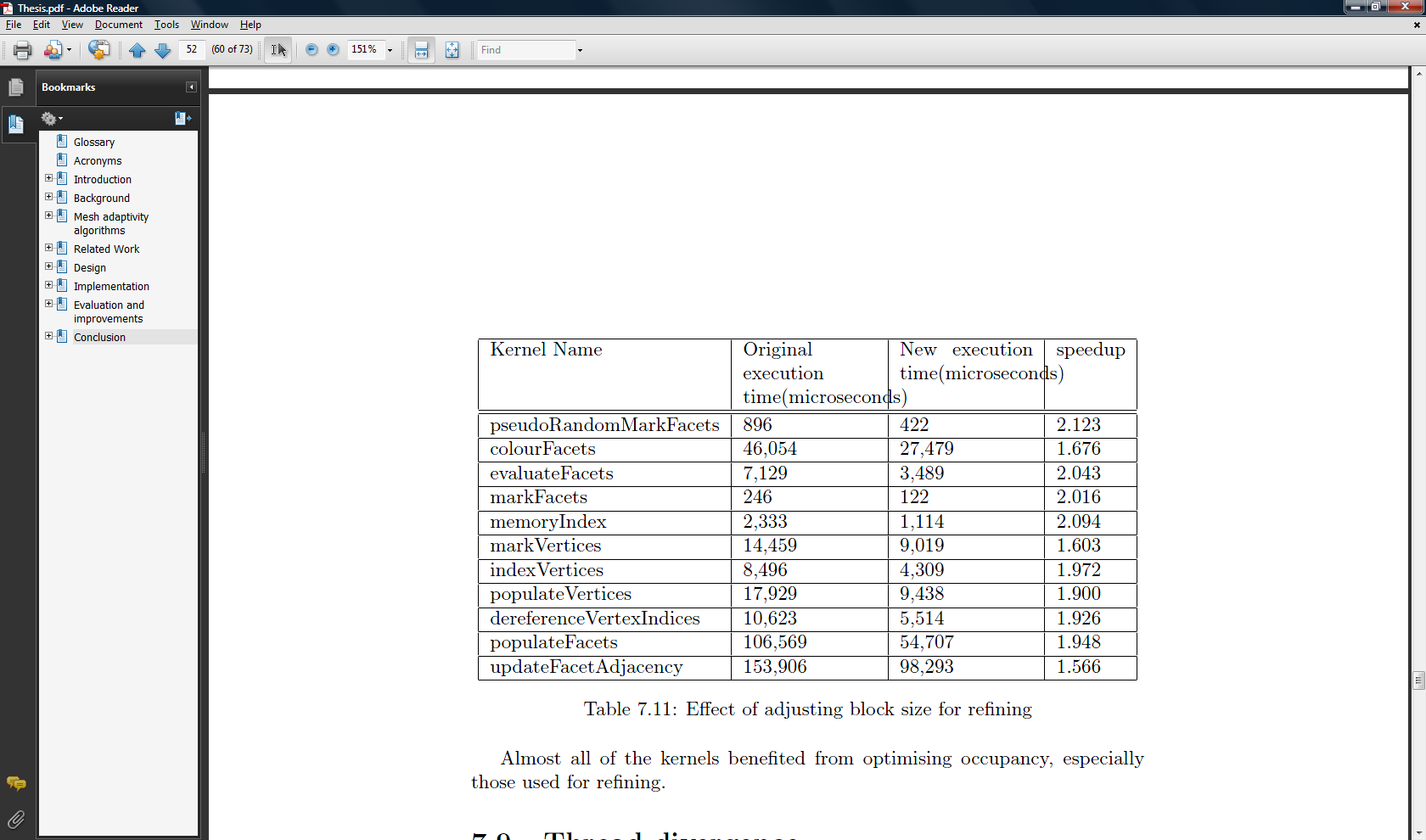 Backup slides
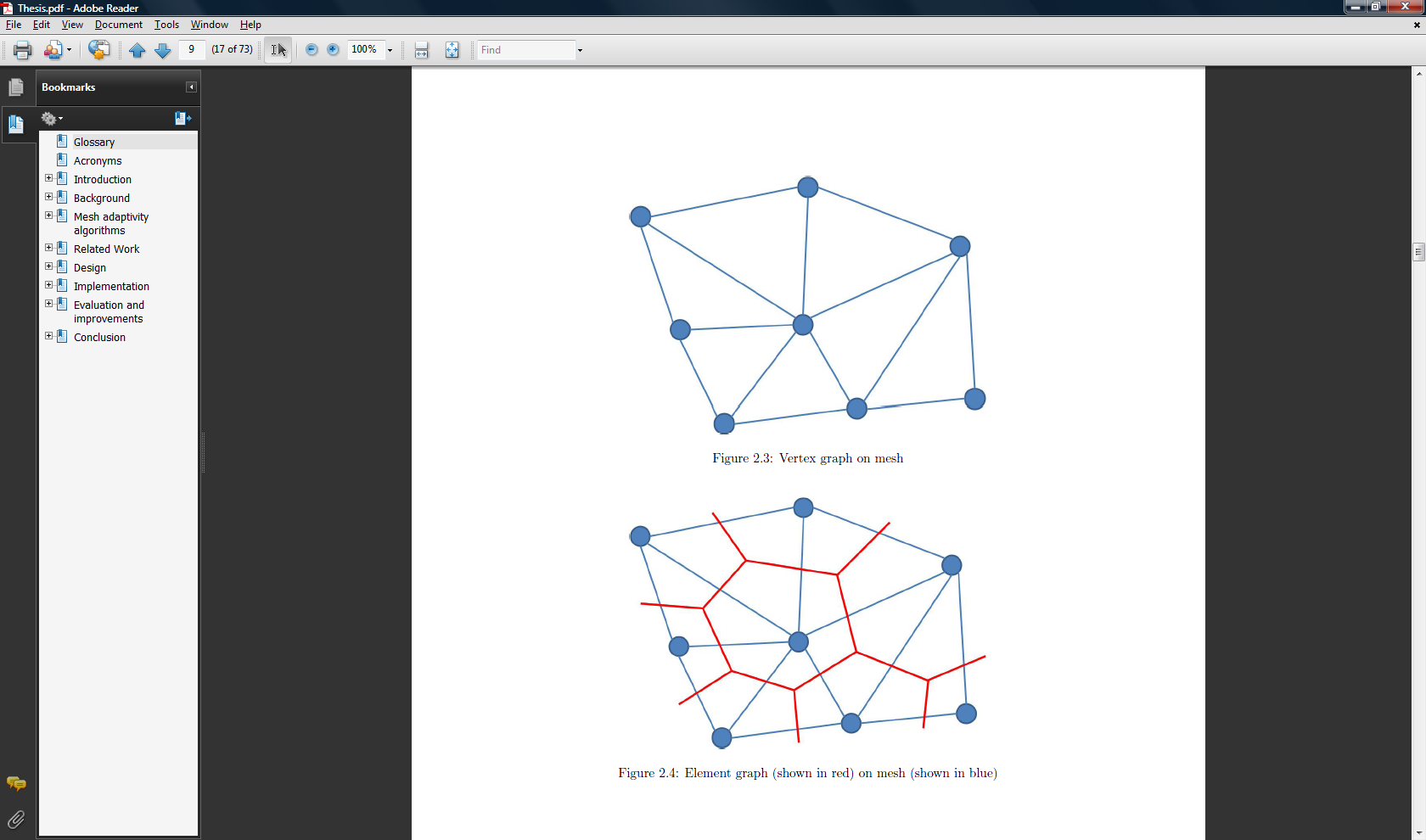 Backup slides
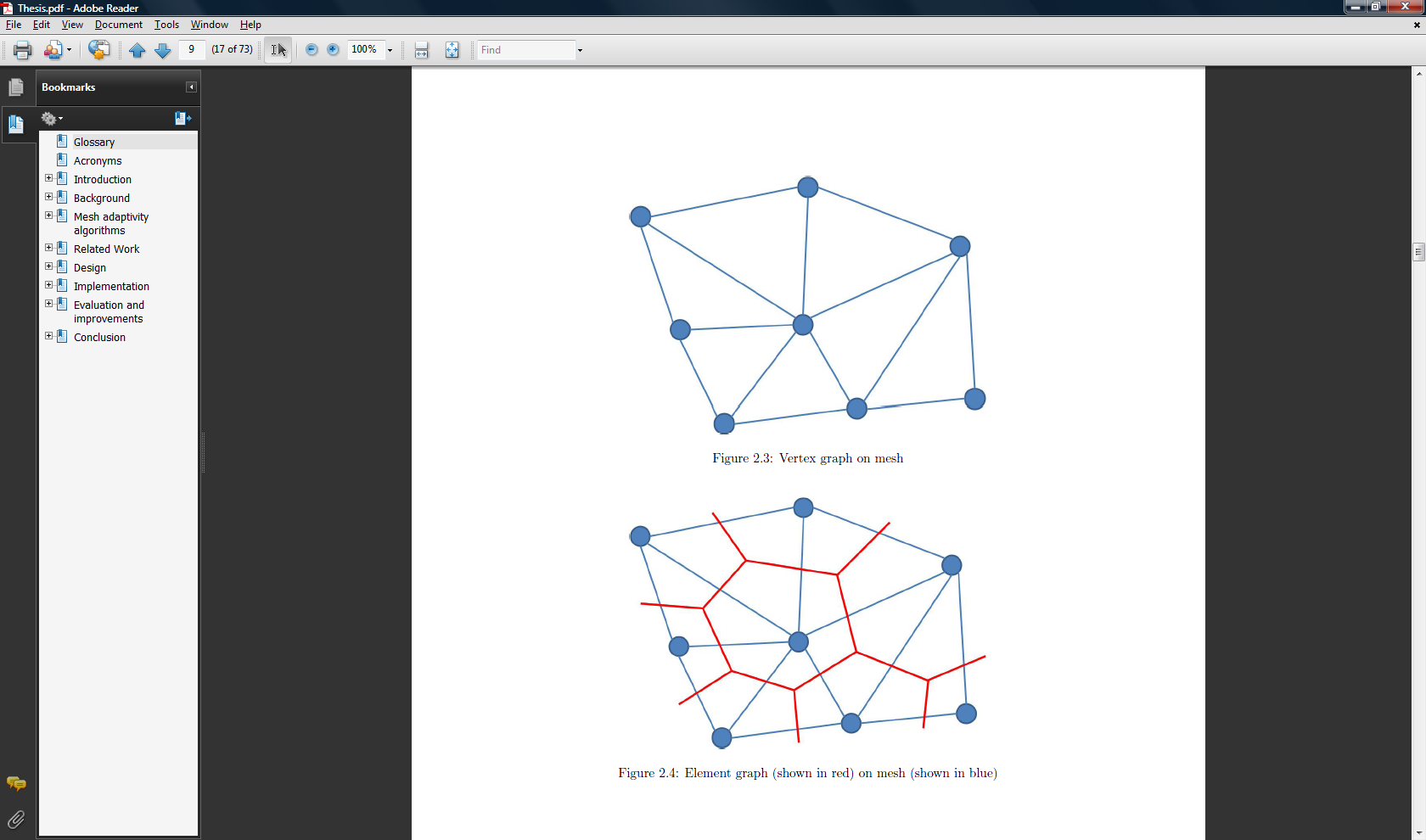 Backup slides
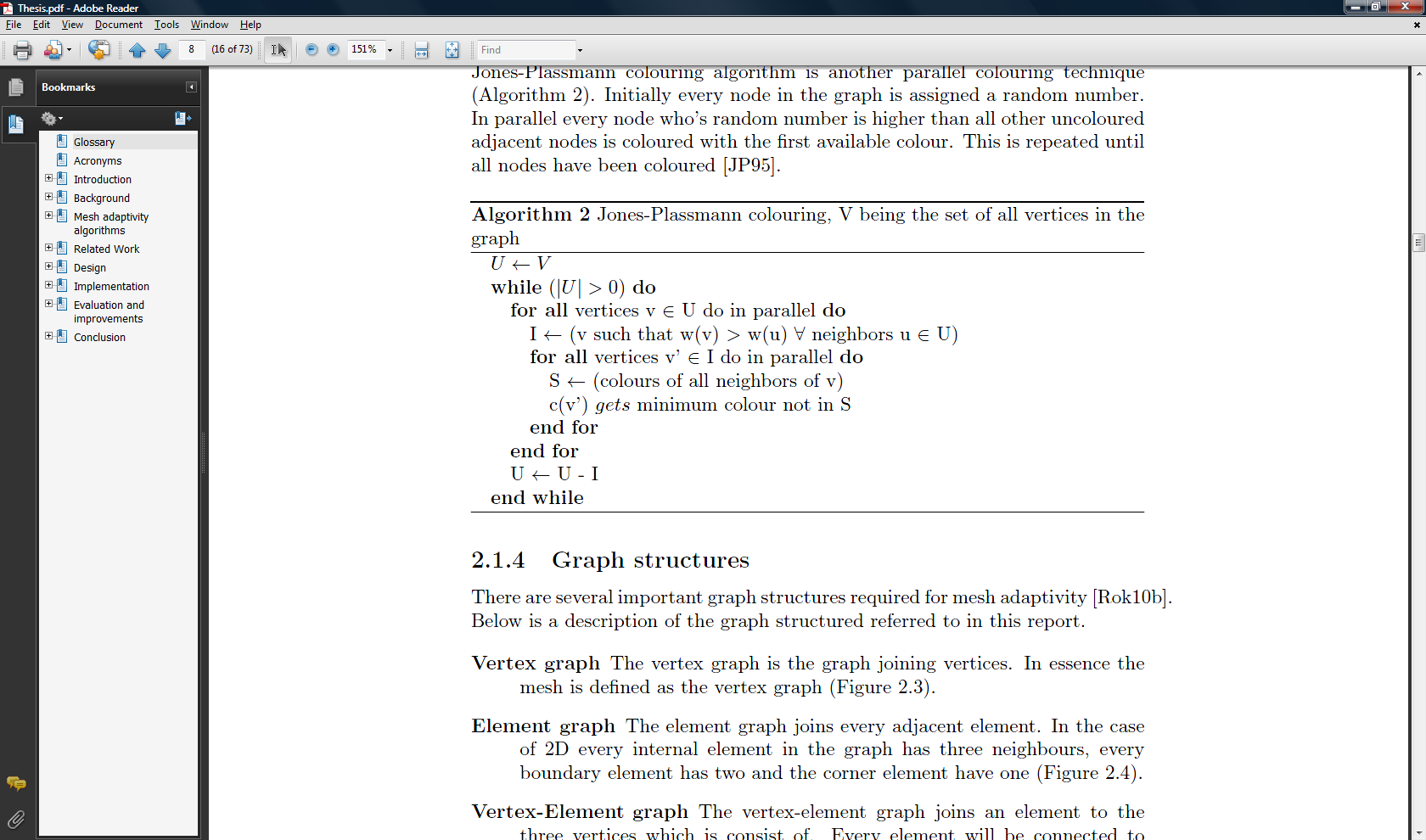 Backup slides
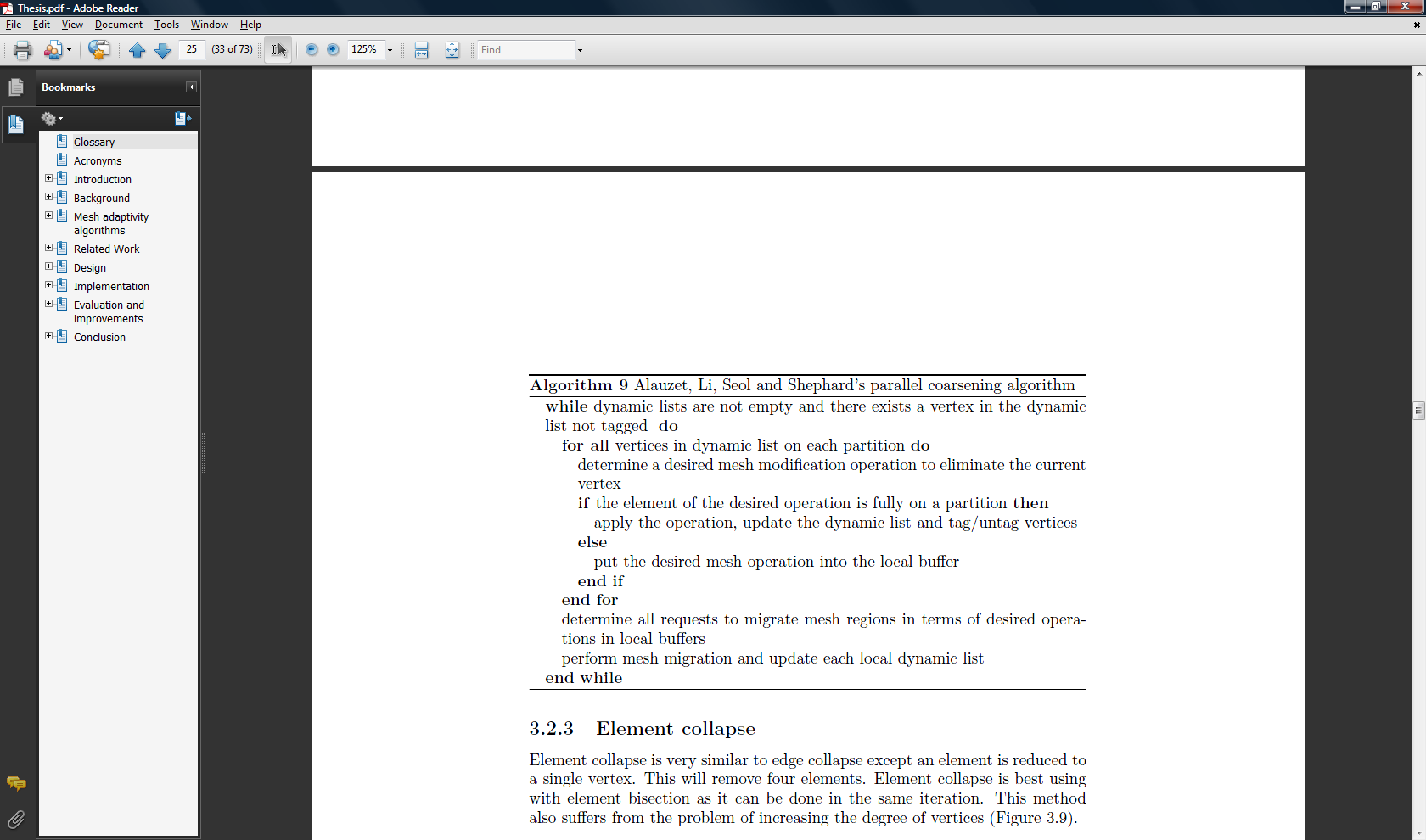 Backup slides
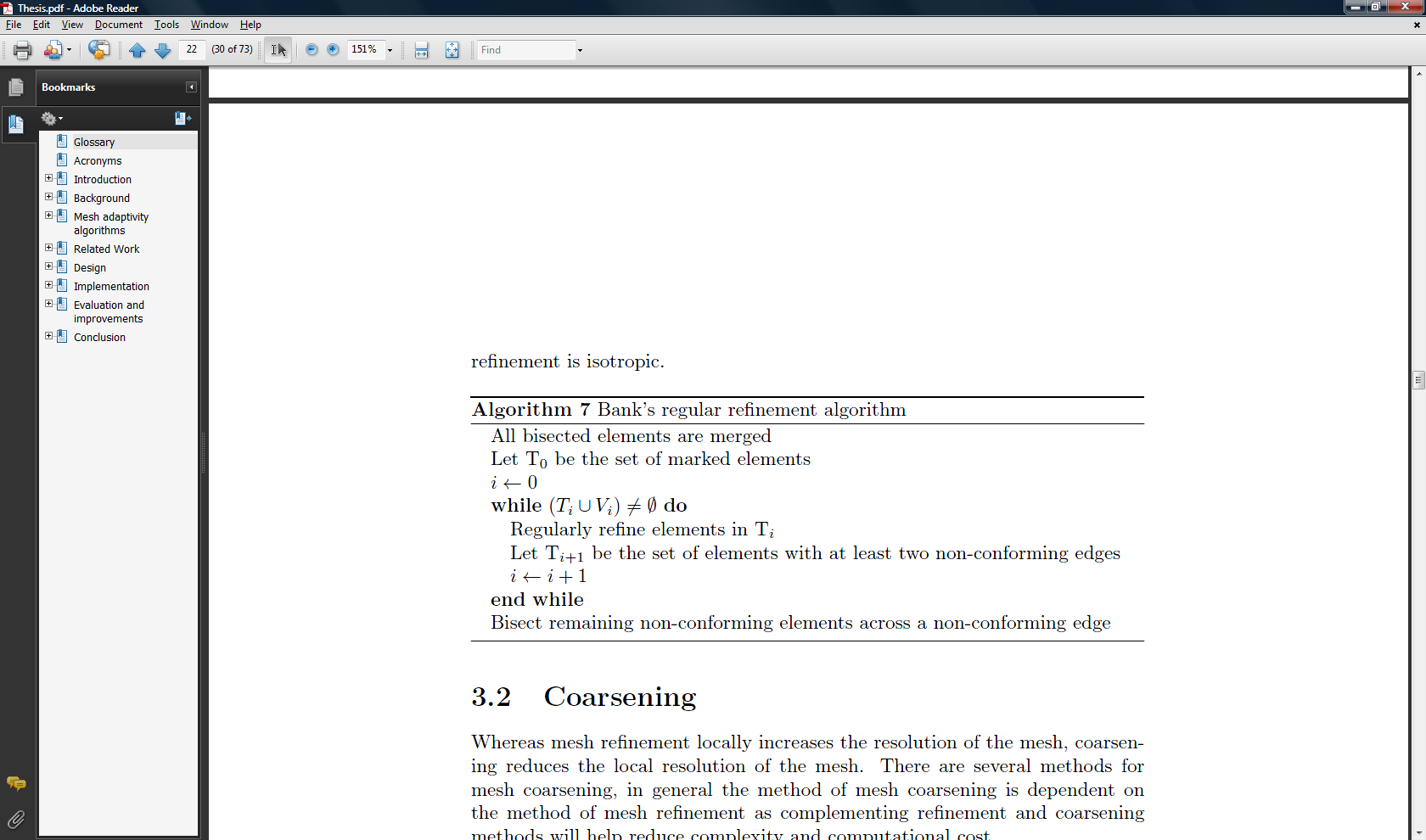 Backup slides
The most expensive technique
Relocates the free vertex of a cavity
Can be implemented using various algorithms
Generalised Laplacian smooth described by Pain et al. 
Places the free vertex at geometric centre in metrics space 
Algorithm by Freitag et al.
Differential method
Based on steepest descend to find where quality is maximised
Subject of Georgios Rokos MSc Thesis
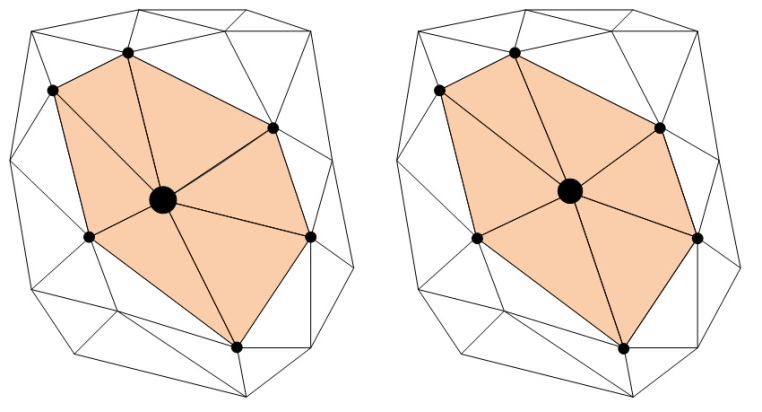 Backup slides
Backup slides
Backup slides
Backup slides
Backup slides
Backup slides
Backup slides
Swap the edge between two elements
Split with relocation of vertex
Computationally cheap
Useful for aligning to anisotropic features and removing degenerate, or near degenerate, elements.